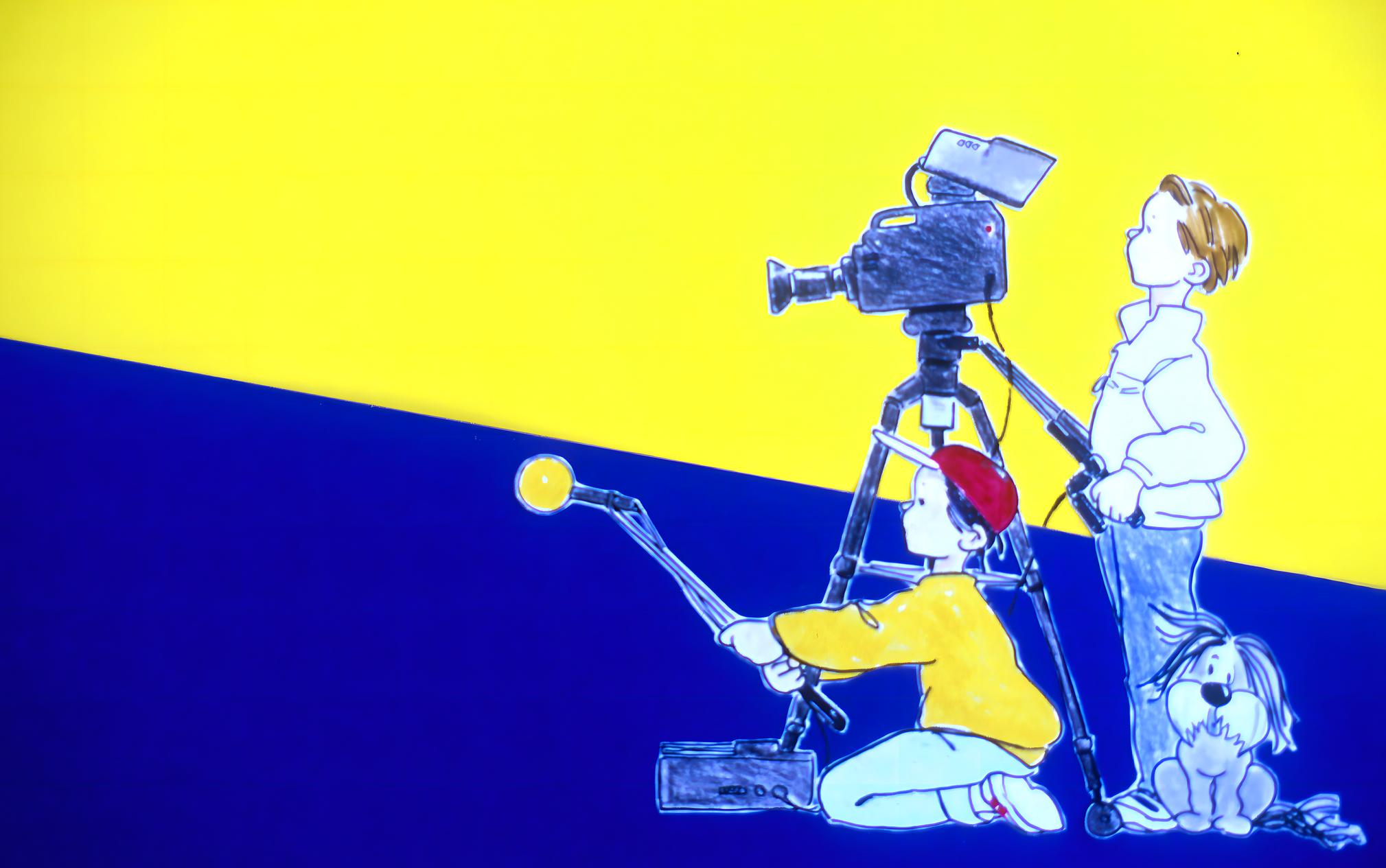 [Speaker Notes: Gen3 films, presenta…]
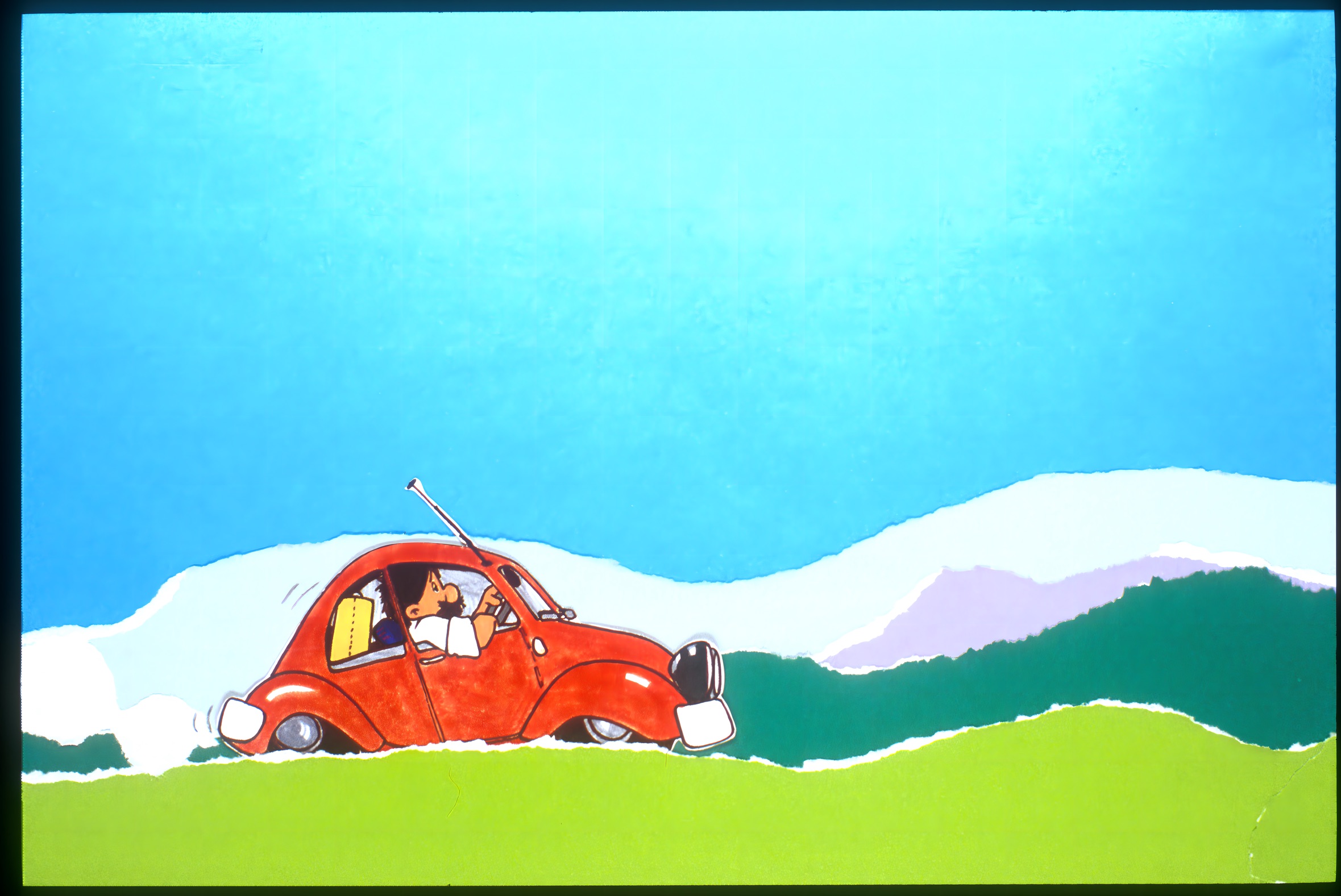 Un giornalista
in Paradiso
[Speaker Notes: Un giornalista in Paradiso]
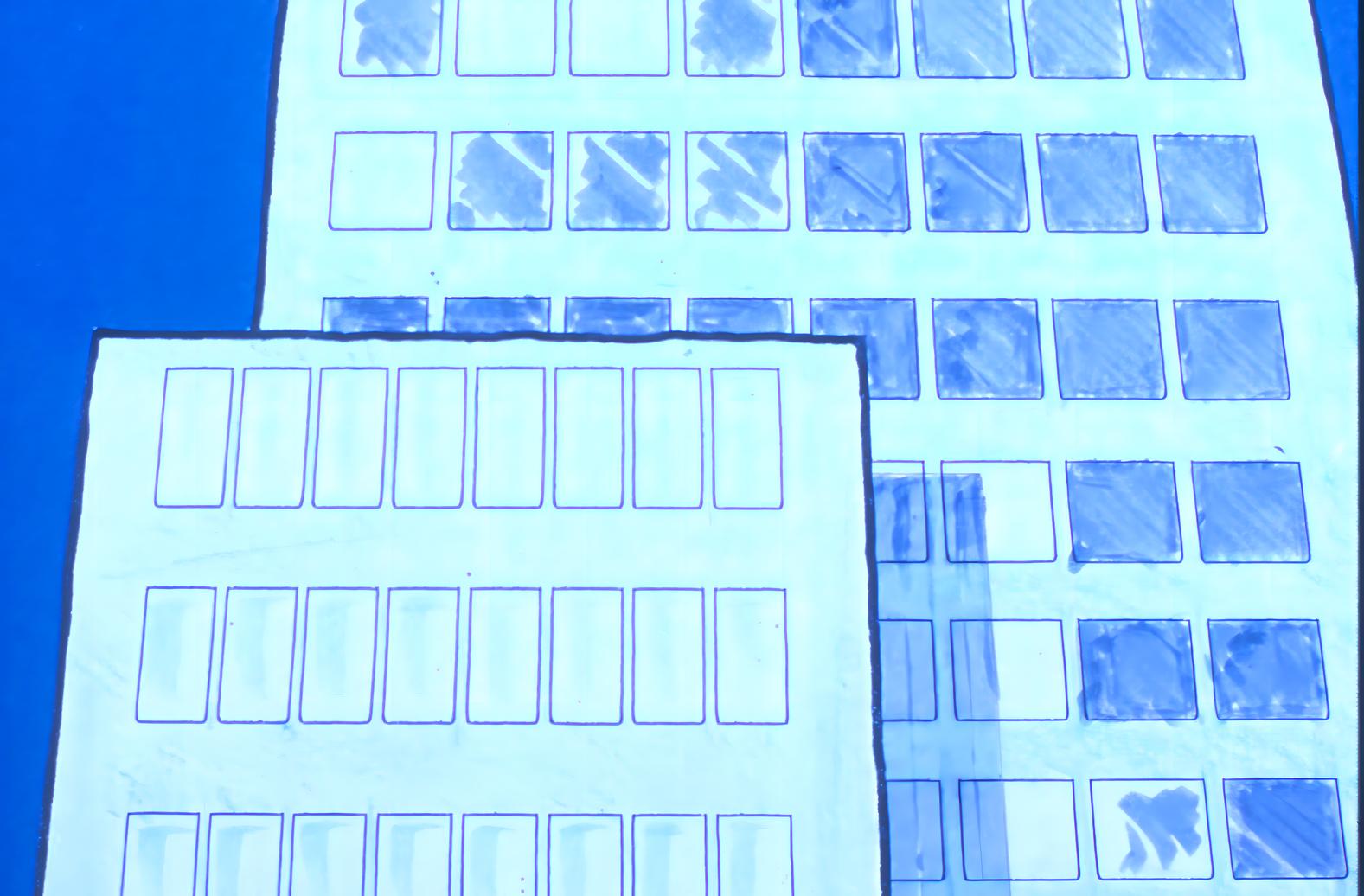 [Speaker Notes: Siamo al cinquantaseiesimo piano di un grattacielo, sede di un famoso giornale. Jimmy Klick, giornalista di fama internazionale, è da giorni chiuso nel suo ufficio. 
Come trovare un nuovo soggetto per un reportage degno della sua fama? 
E’ ormai stato in tutto il mondo:]
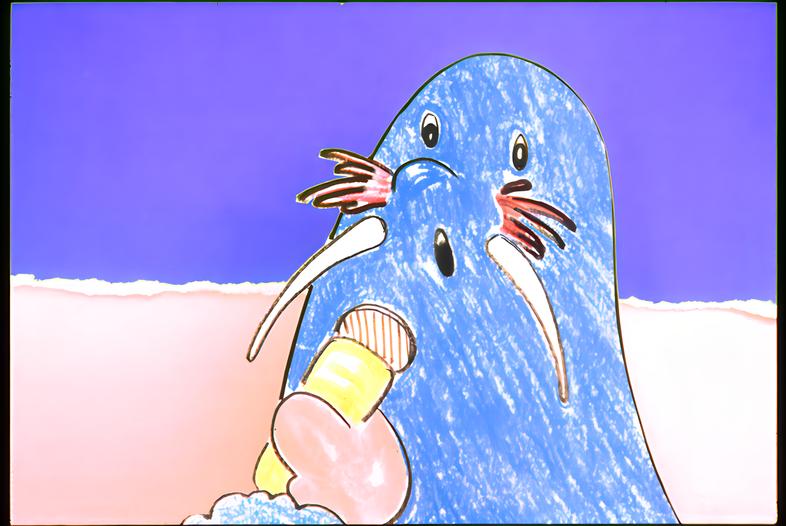 [Speaker Notes: Famoso il suo servizio sui trichechi, come pure quello sull’Africa Equatoriale…]
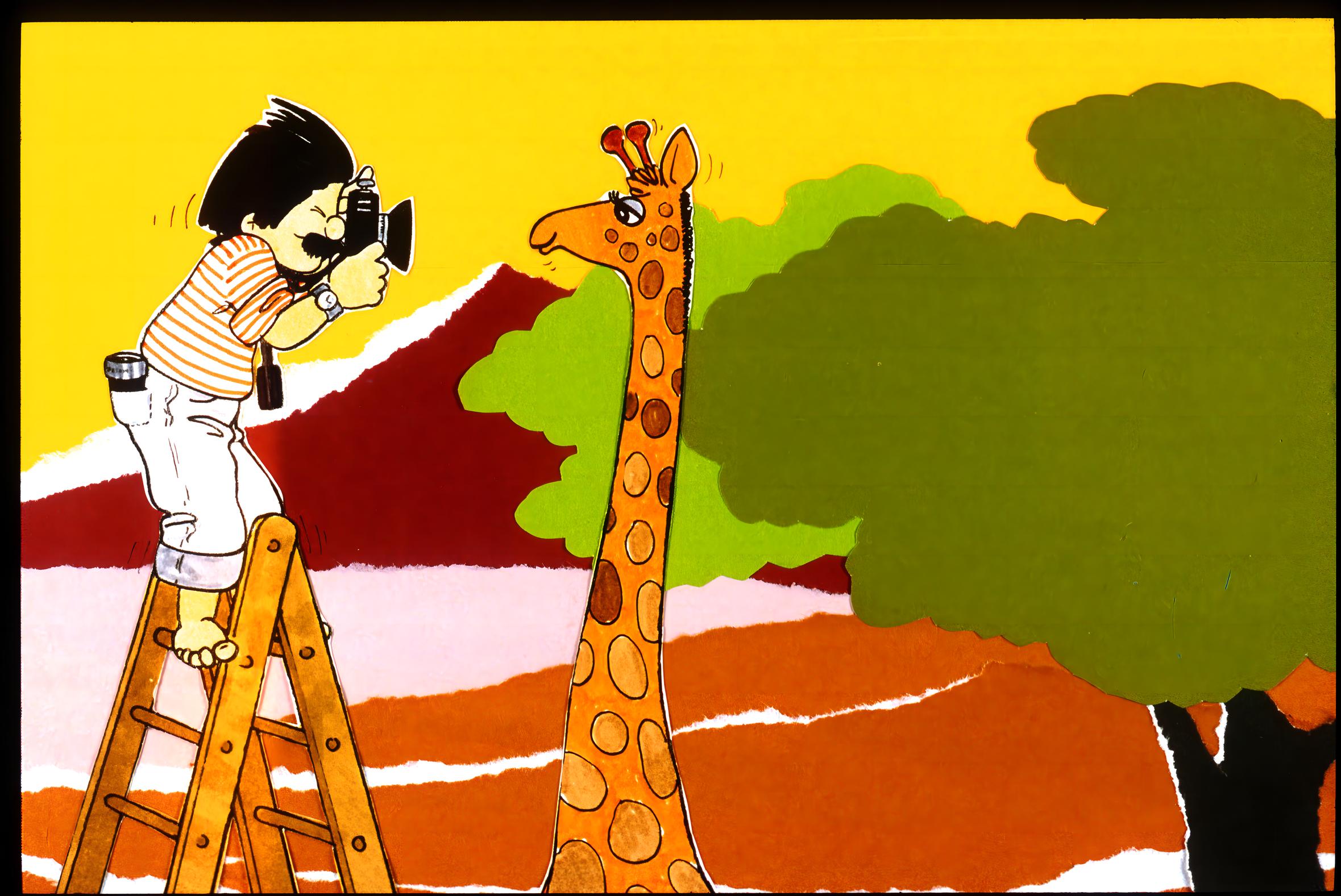 [Speaker Notes: … dove aveva avuto alcune difficoltà tecniche per i primi piani delle giraffe!]
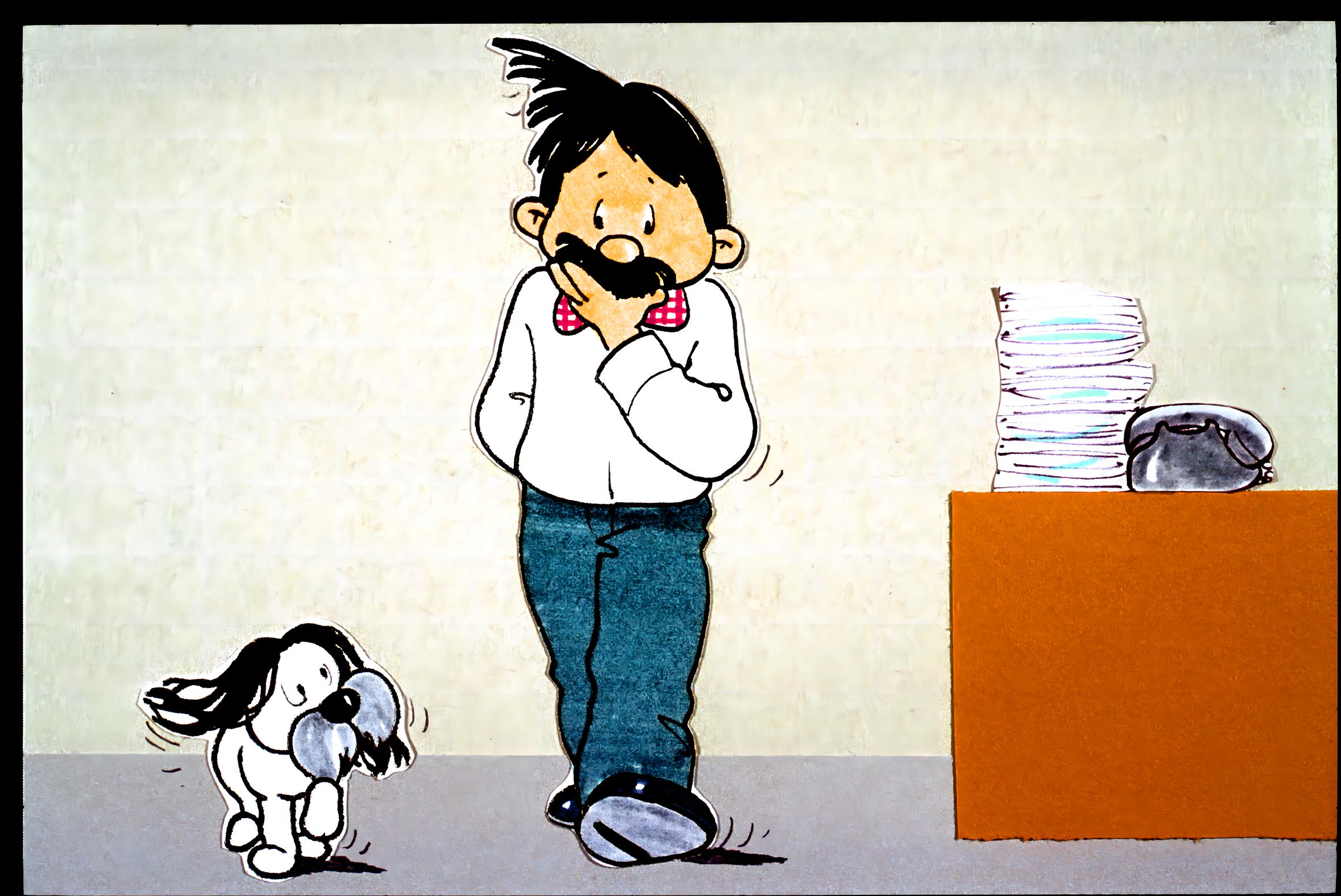 [Speaker Notes: Ma cosa fare ancora? «Un posto… devo trovare un posto dove non è ancora andato nessuno!».]
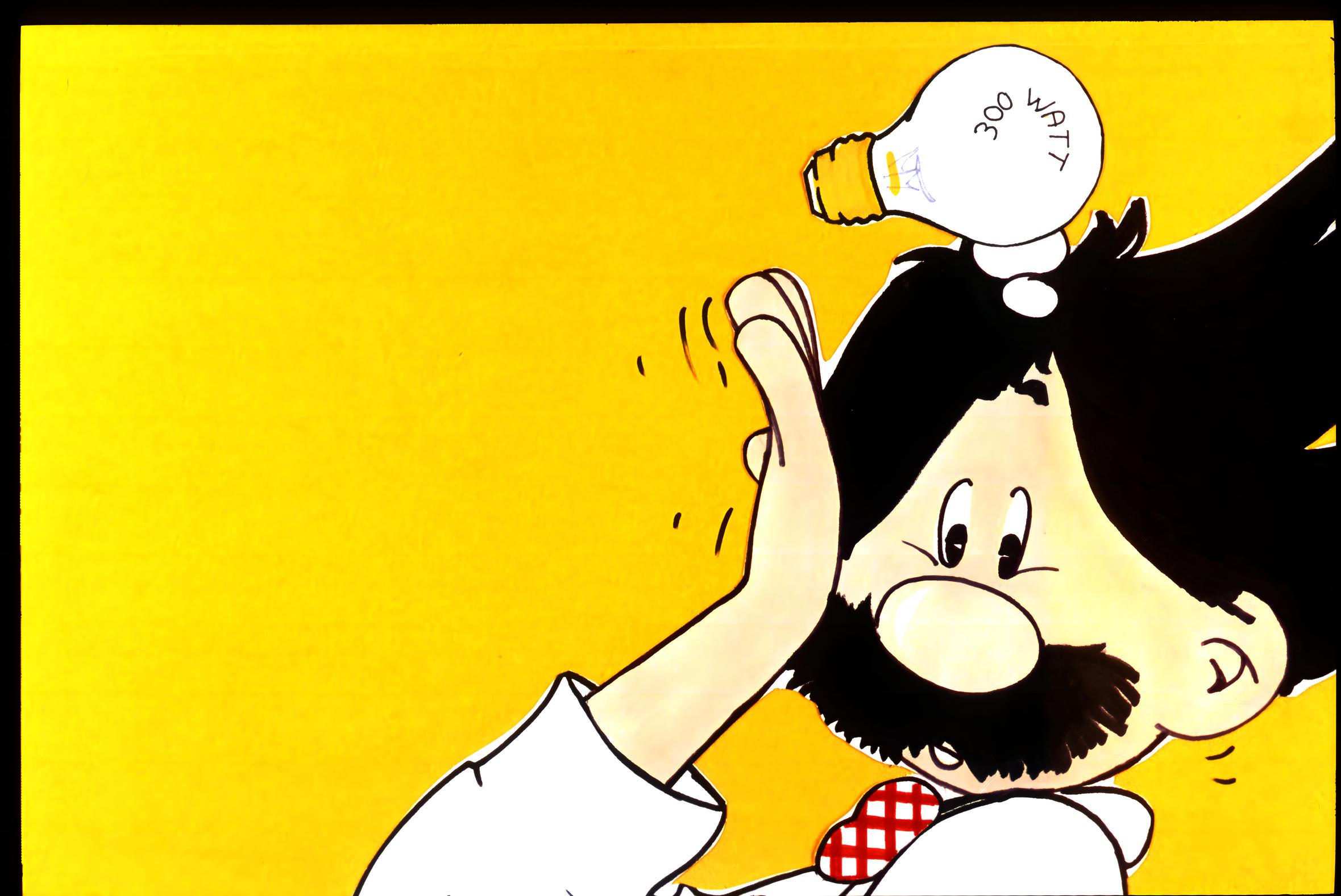 [Speaker Notes: «Ma perché non ci ho pensato prima! Oh, questa è un’idea eccezionale, è assolutamente eccezionale!!!».]
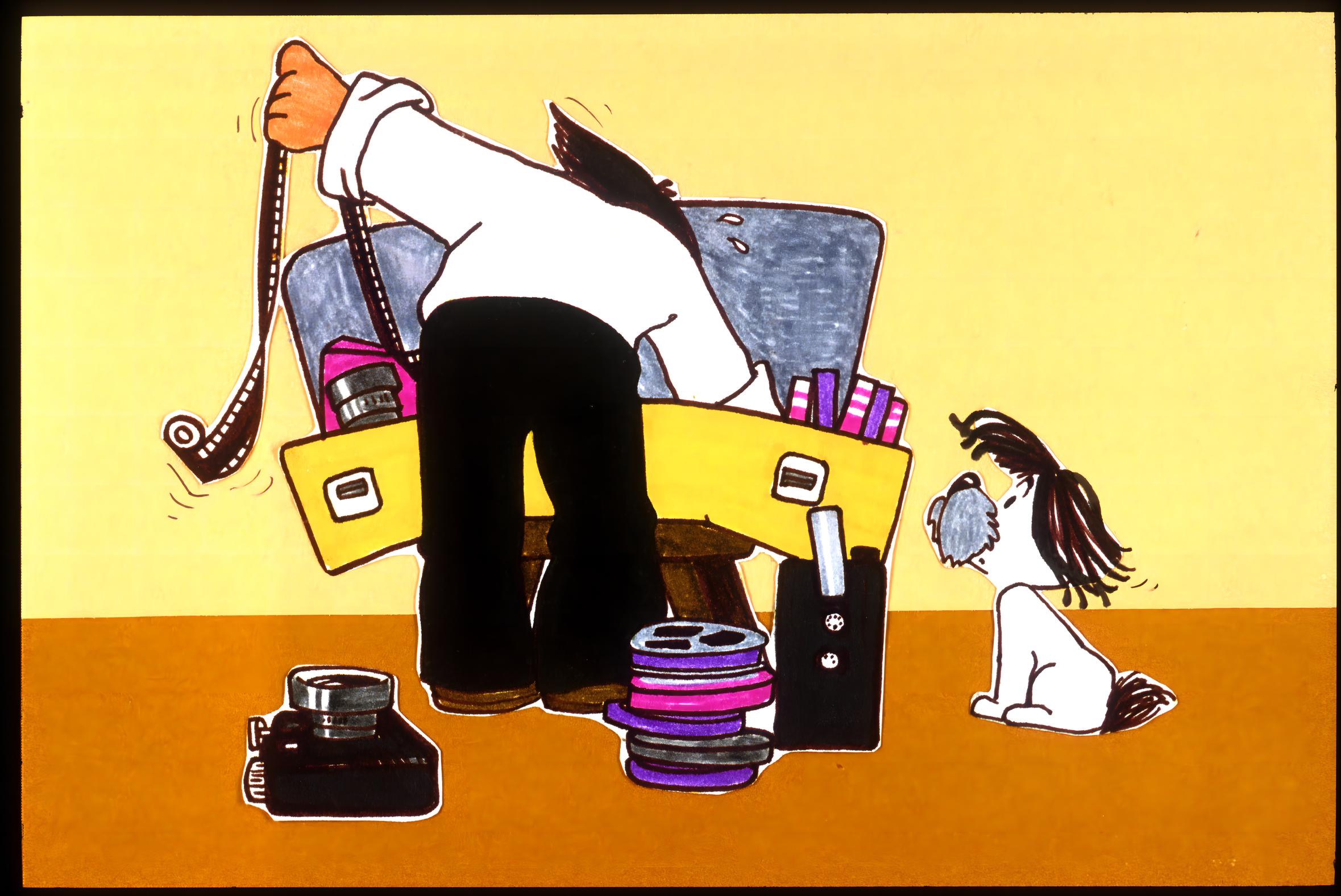 [Speaker Notes: Sì. Questa è davvero un’idea originale! 
Dieci minuti per fare la valigia: «Macchine fotografiche, magnetofoni, pellicole, bobine, sì, sì, c’è tutto!» 
Un salto in macchina e…]
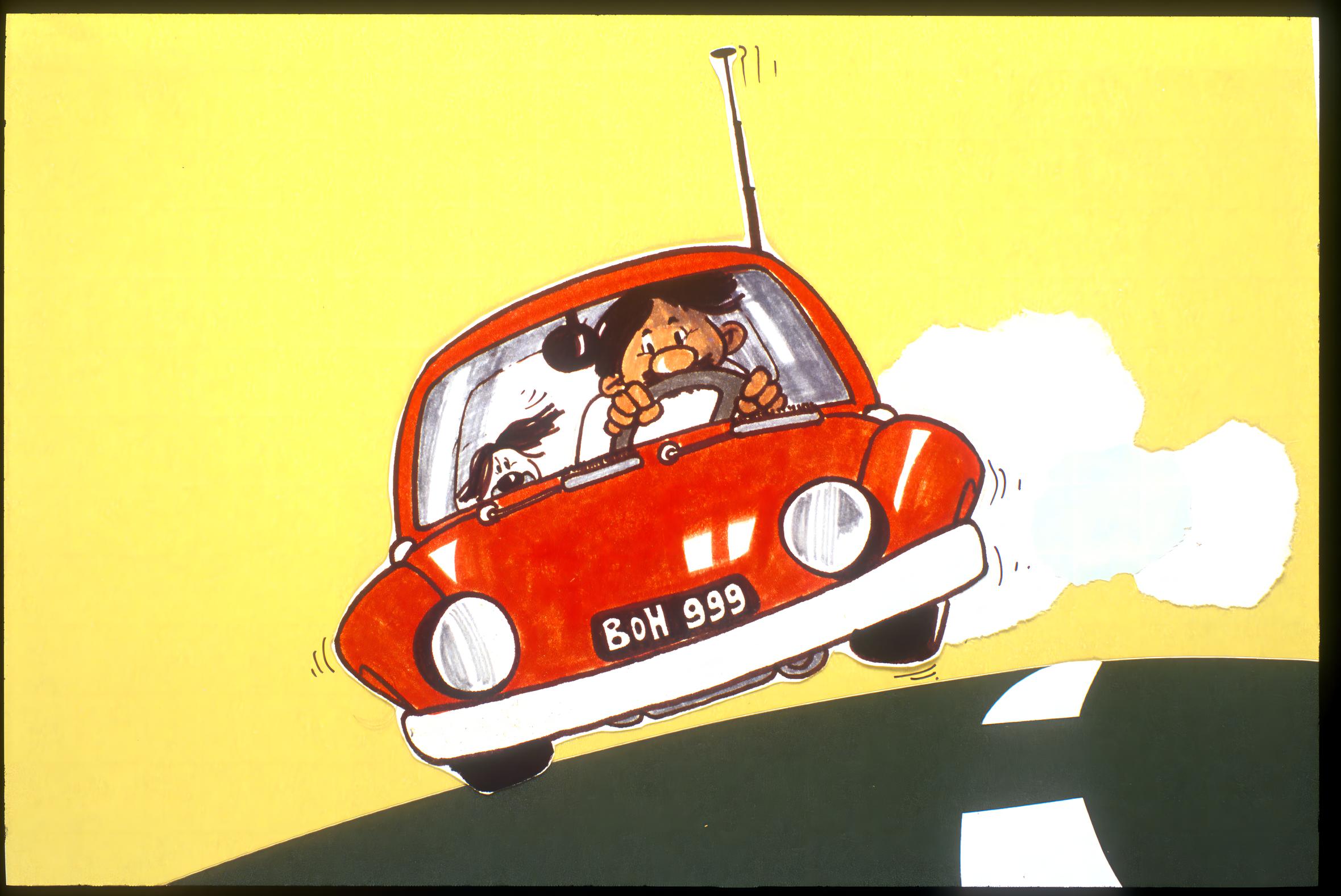 [Speaker Notes: … via! (aspettare 5 secondi)]
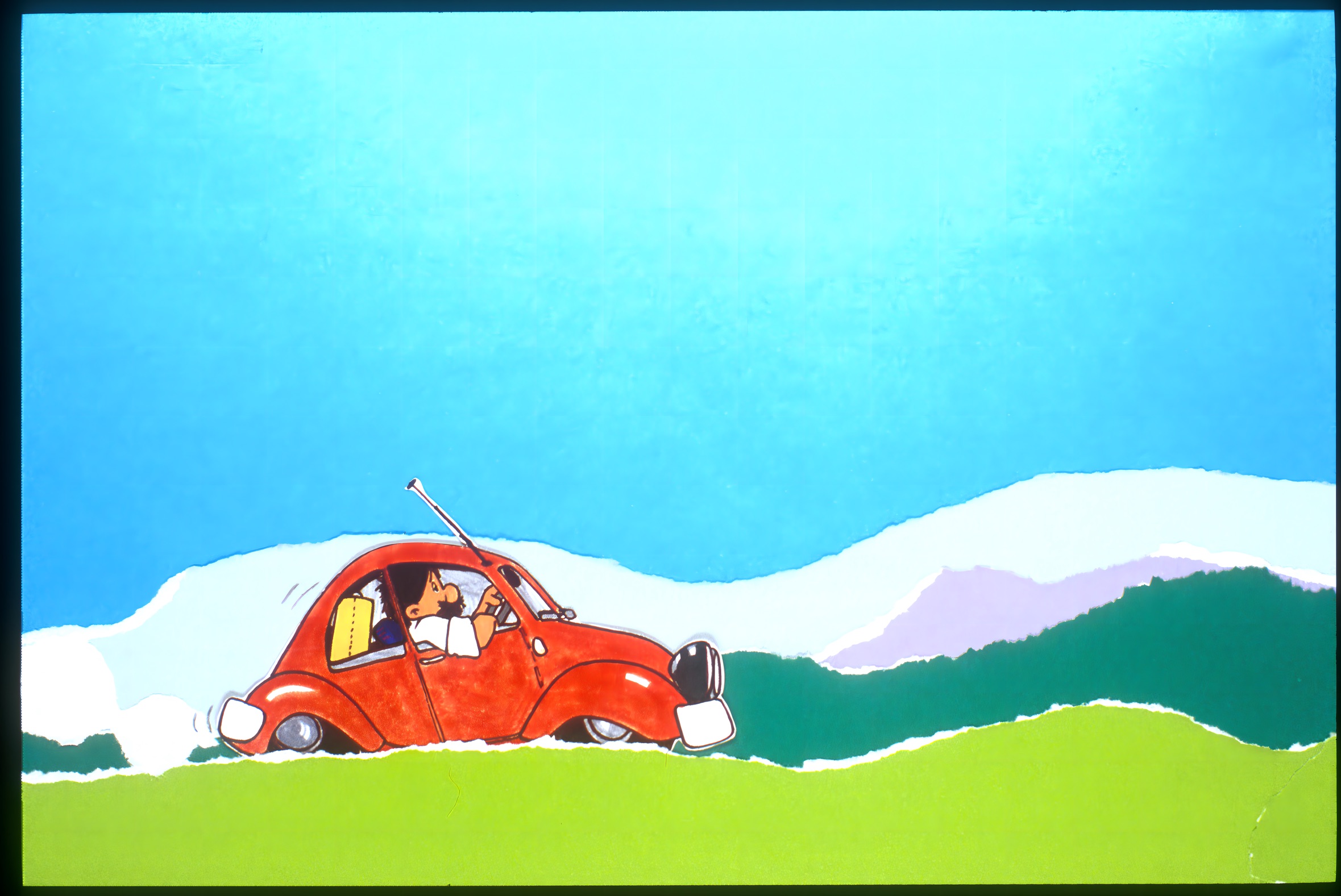 [Speaker Notes: «Chi ha mai fatto un reportage sul paradiso e sull’inferno? 
Roba da fare un servizio speciale su dodici pagine a colori!».]
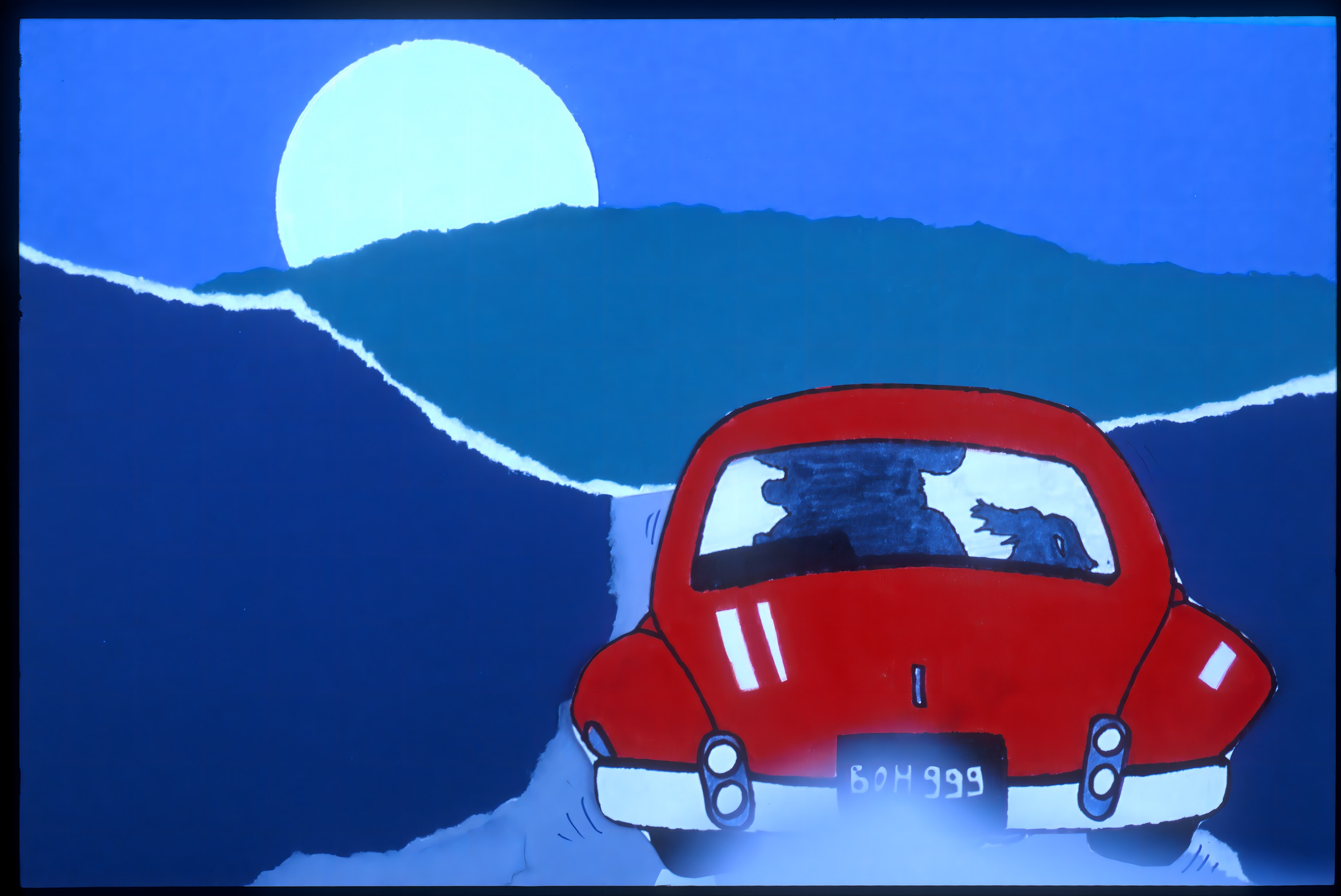 [Speaker Notes: Il nostro amico viaggia tutto il giorno. 
È da tempo scesa la notte ed eccolo ad un bivio:]
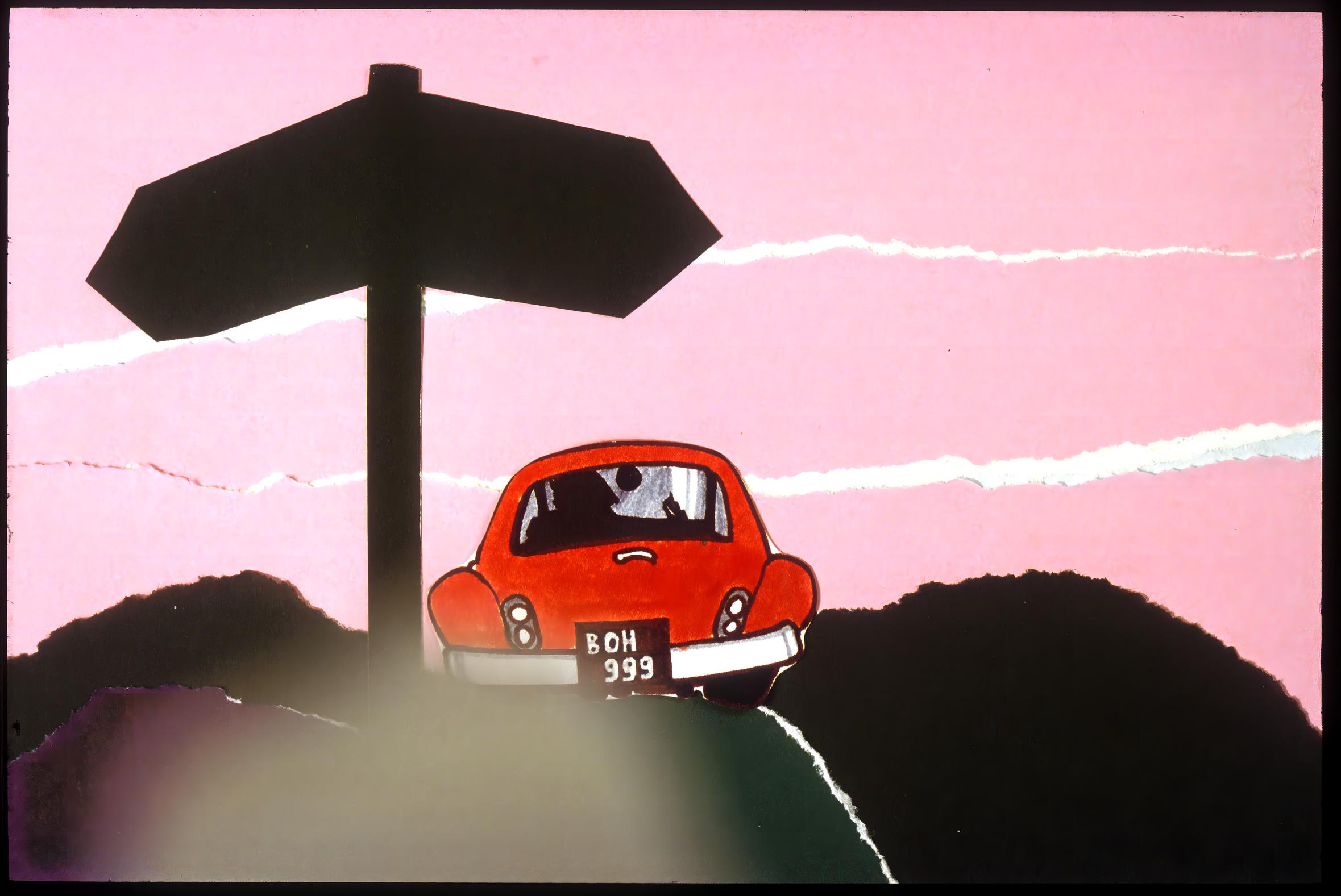 [Speaker Notes: Per l’inferno una strada larga e spaziosa; per il paradiso, una strada stretta ed in salita. 
«Bene, bene! Andiamo prima a vedere l’inferno!».]
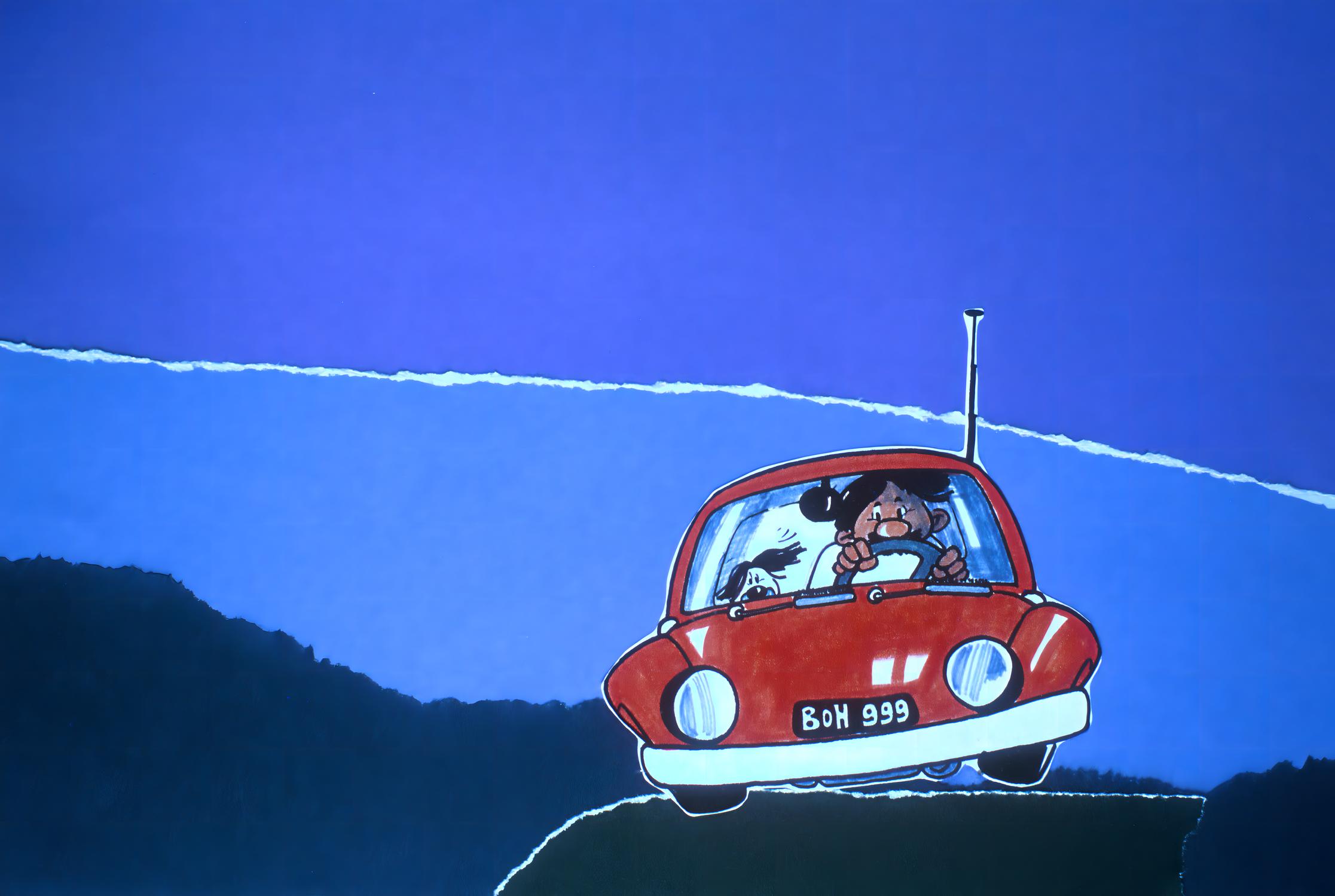 [Speaker Notes: (aspettare 5 secondi)]
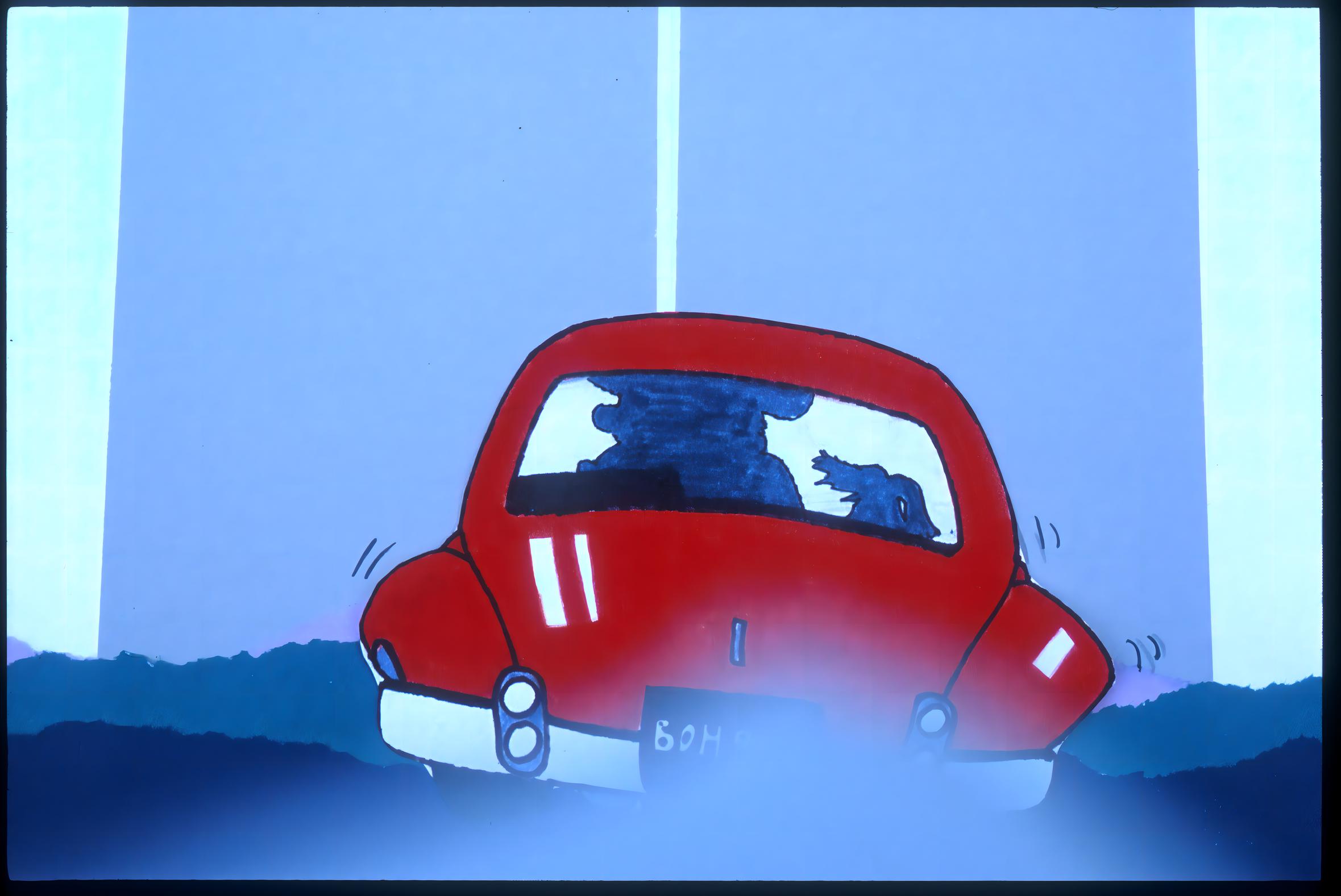 [Speaker Notes: «Eccoci arrivati!». (aspettare 3 secondi)]
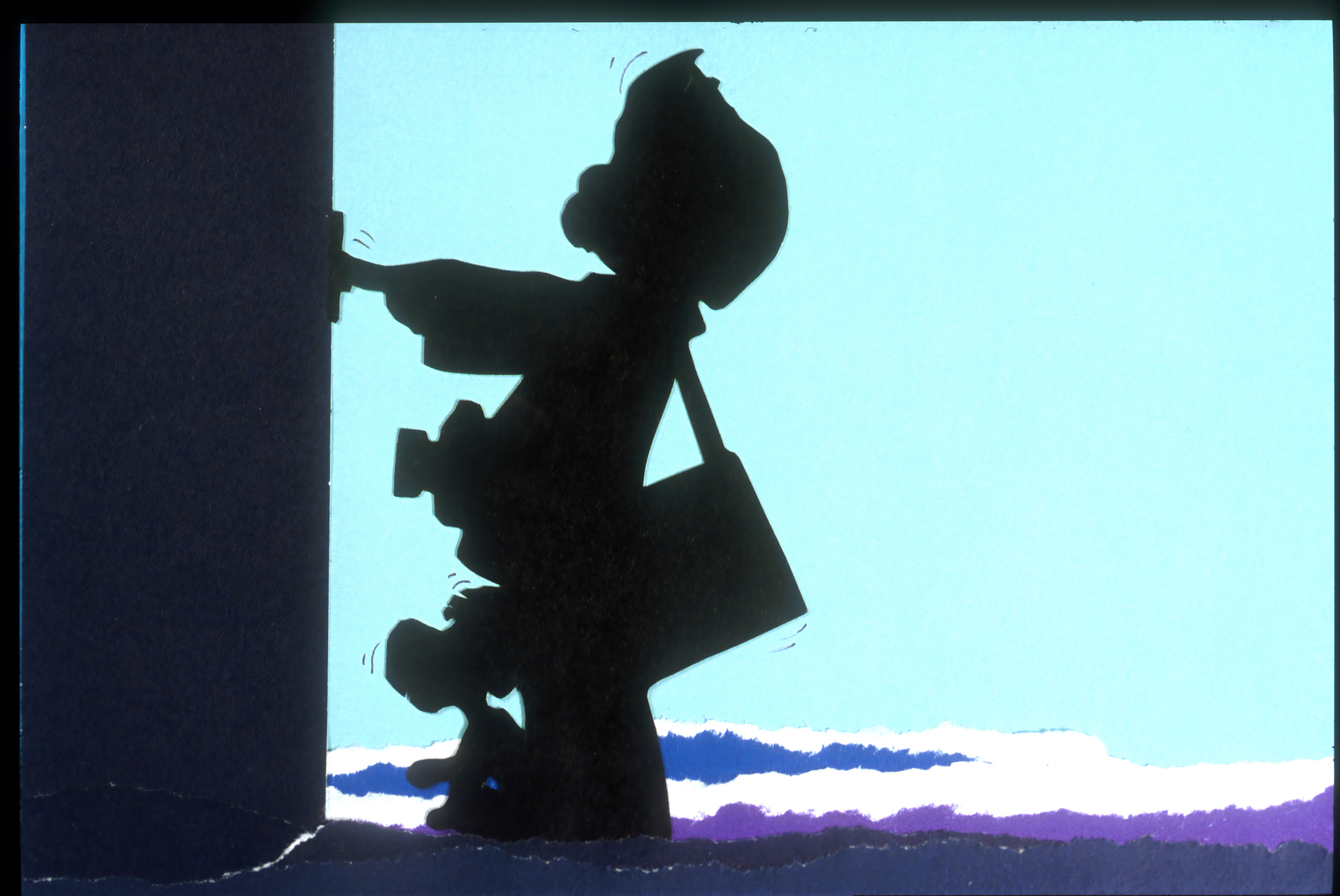 [Speaker Notes: (aspettare 5 secondi)]
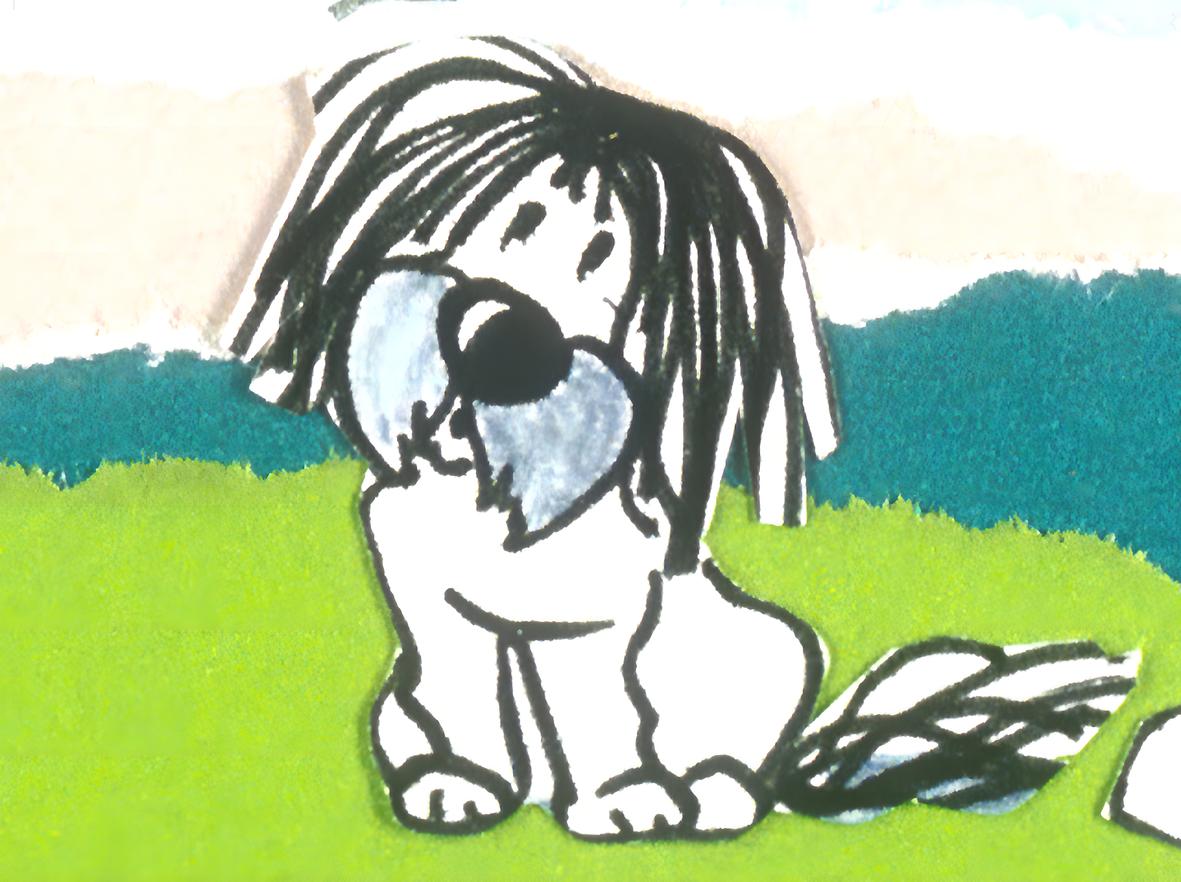 [Speaker Notes: Ah, dimenticavo di presentarvi Flash, («Bau, bau»), il cagnolino di Jimmy che, come sempre, lo ha seguito. È un po’ irrequieto, chissà cosa ha annusato! Intanto la porta si apre automaticamente e…]
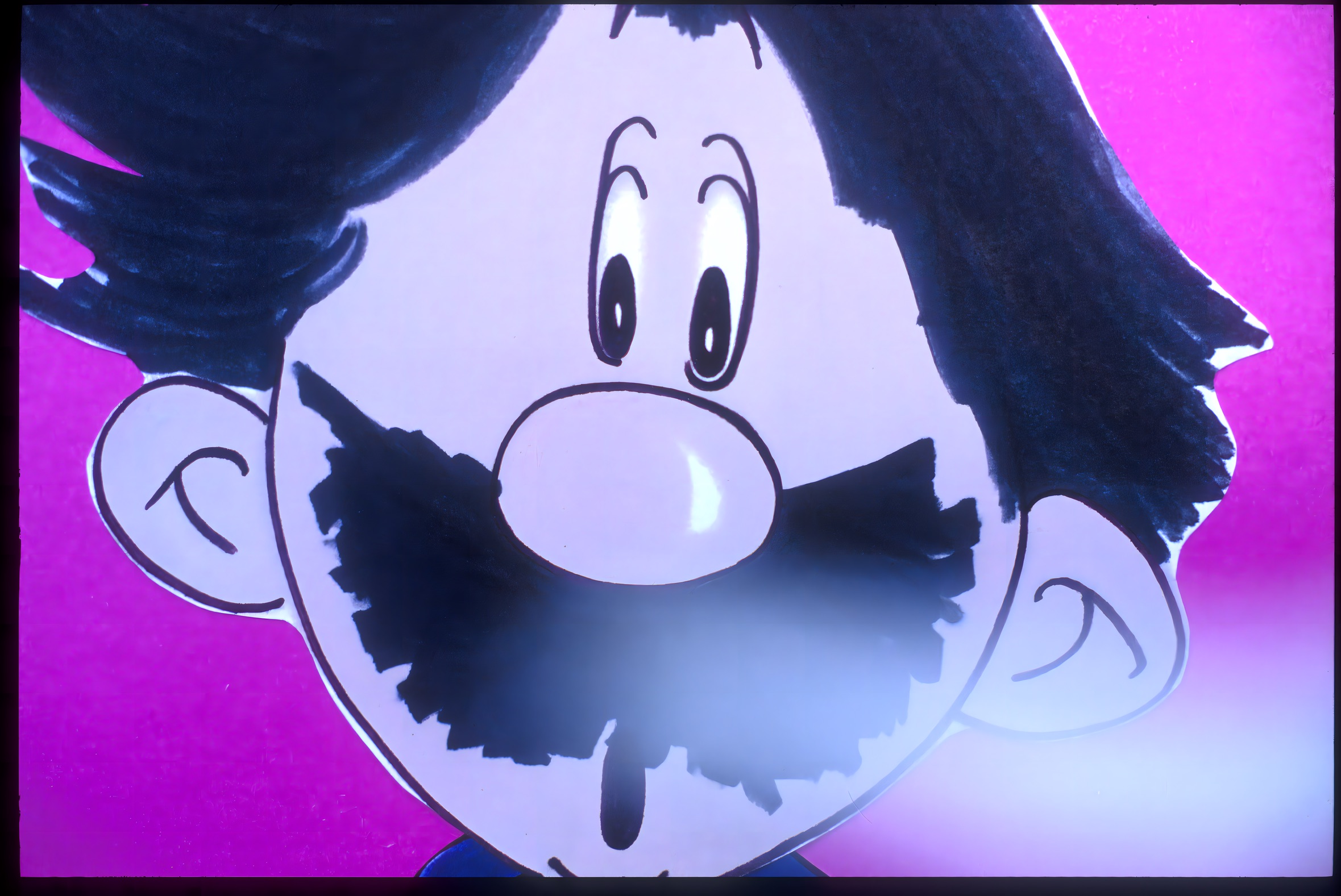 [Speaker Notes: «Oh! Avevo sempre sentito dire che l’inferno è un posto brutto,]
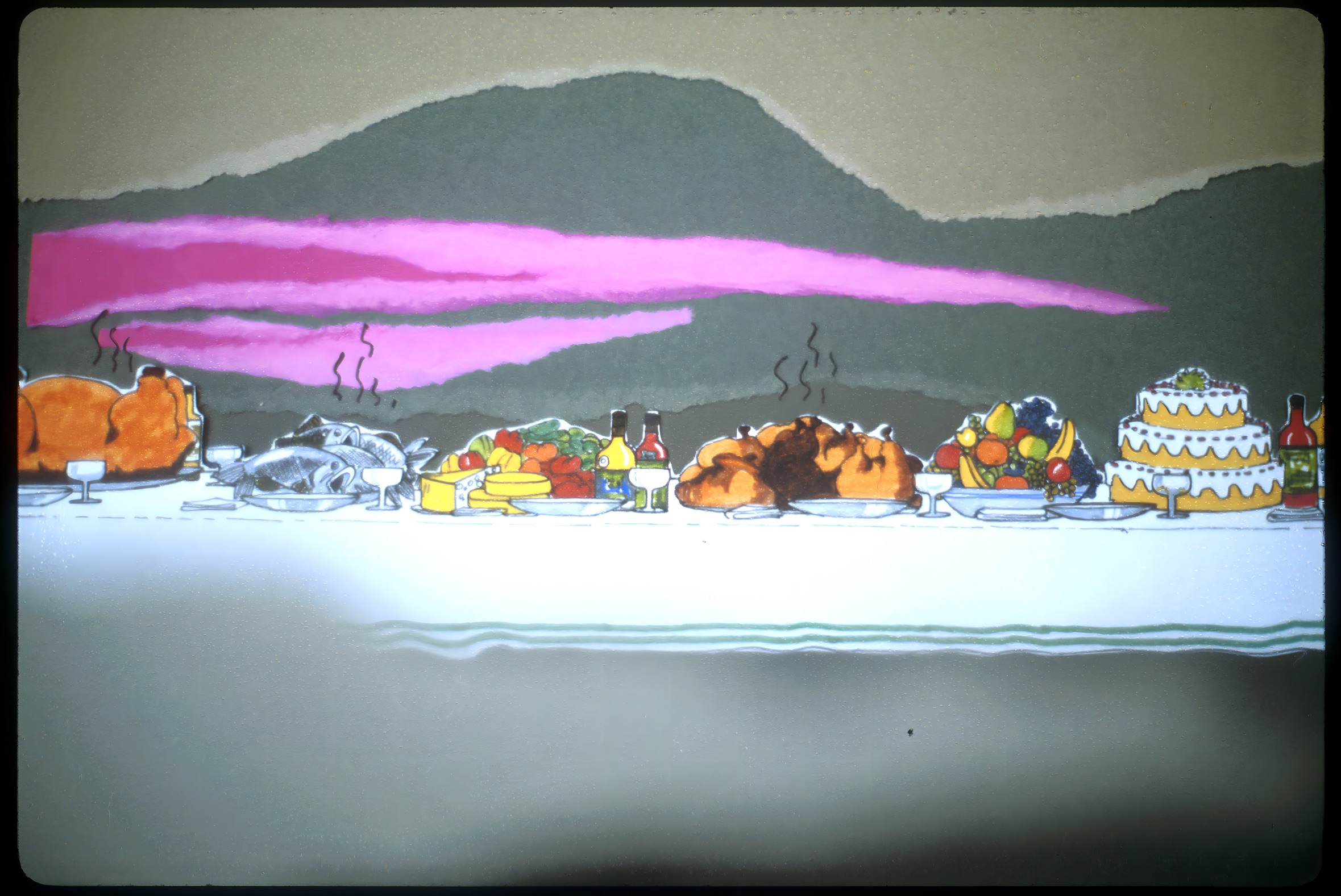 [Speaker Notes: … invece guardate qua: una tavola imbandita come ad un pranzo di nozze!».]
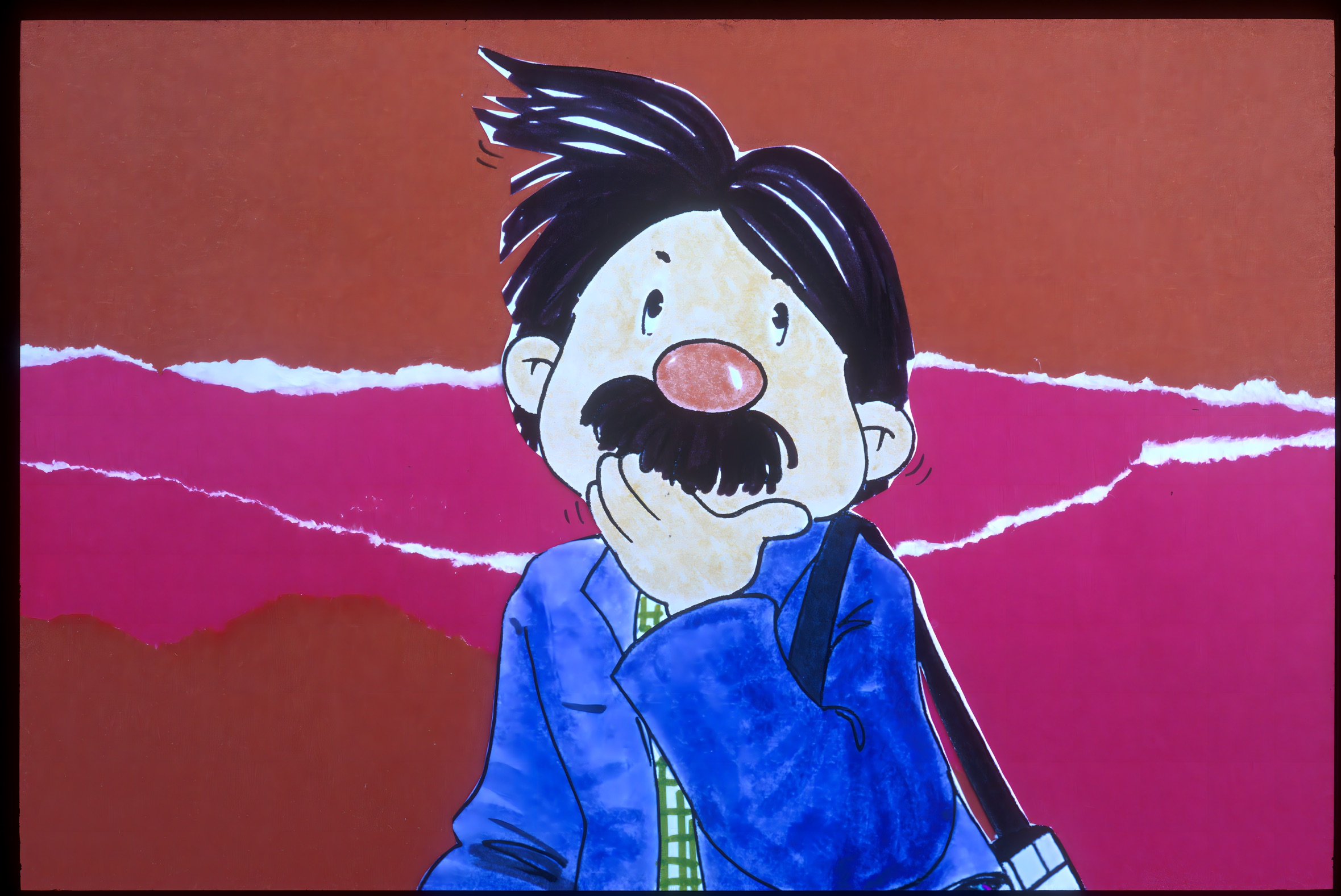 [Speaker Notes: «Che strana cosa! Mah!».]
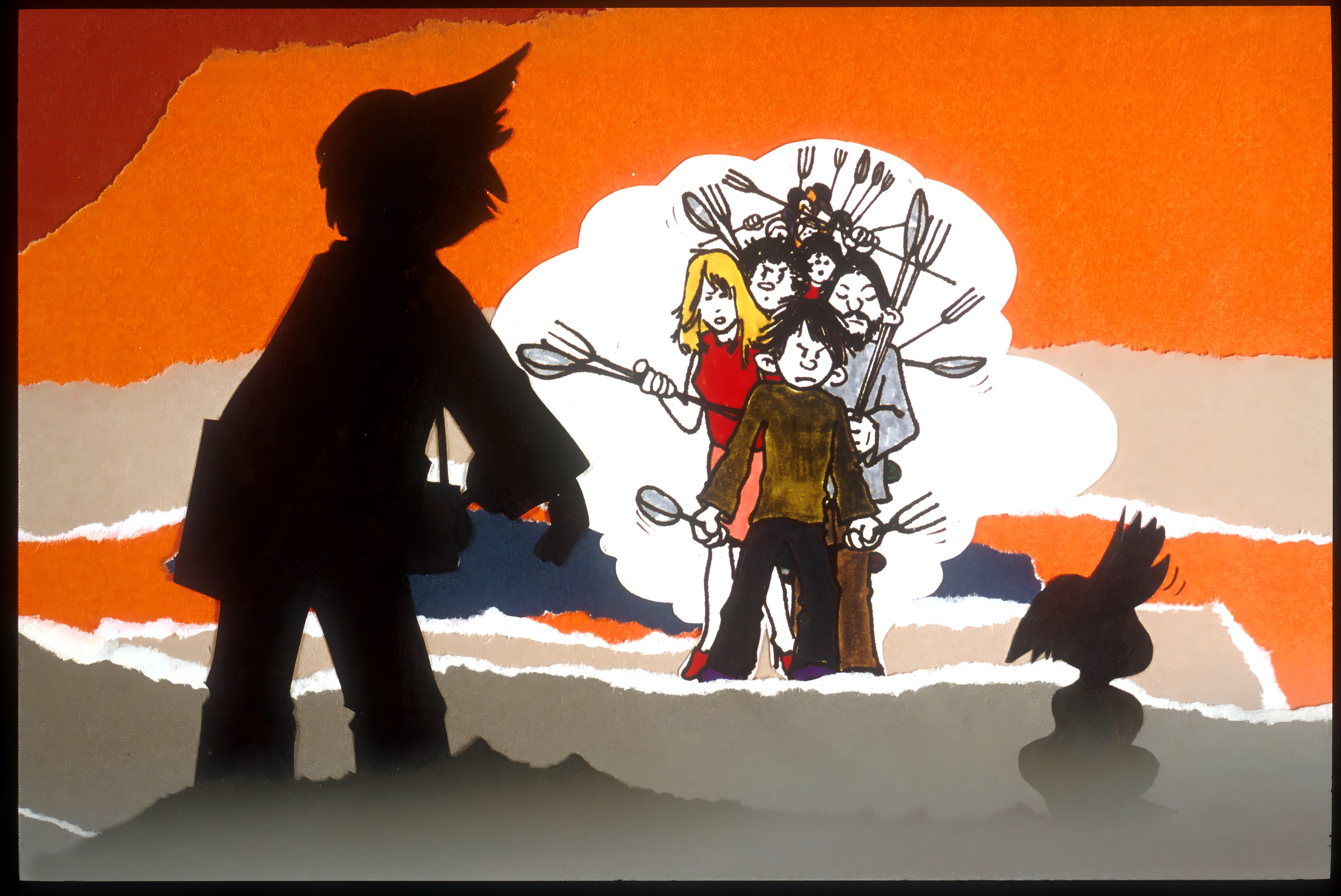 [Speaker Notes: «Oh, stanno arrivando gli abitanti di questo posto… le facce però non mi sembrano molto allegre…
E poi sono così magri… pare che non mangino da un sacco di tempo!».]
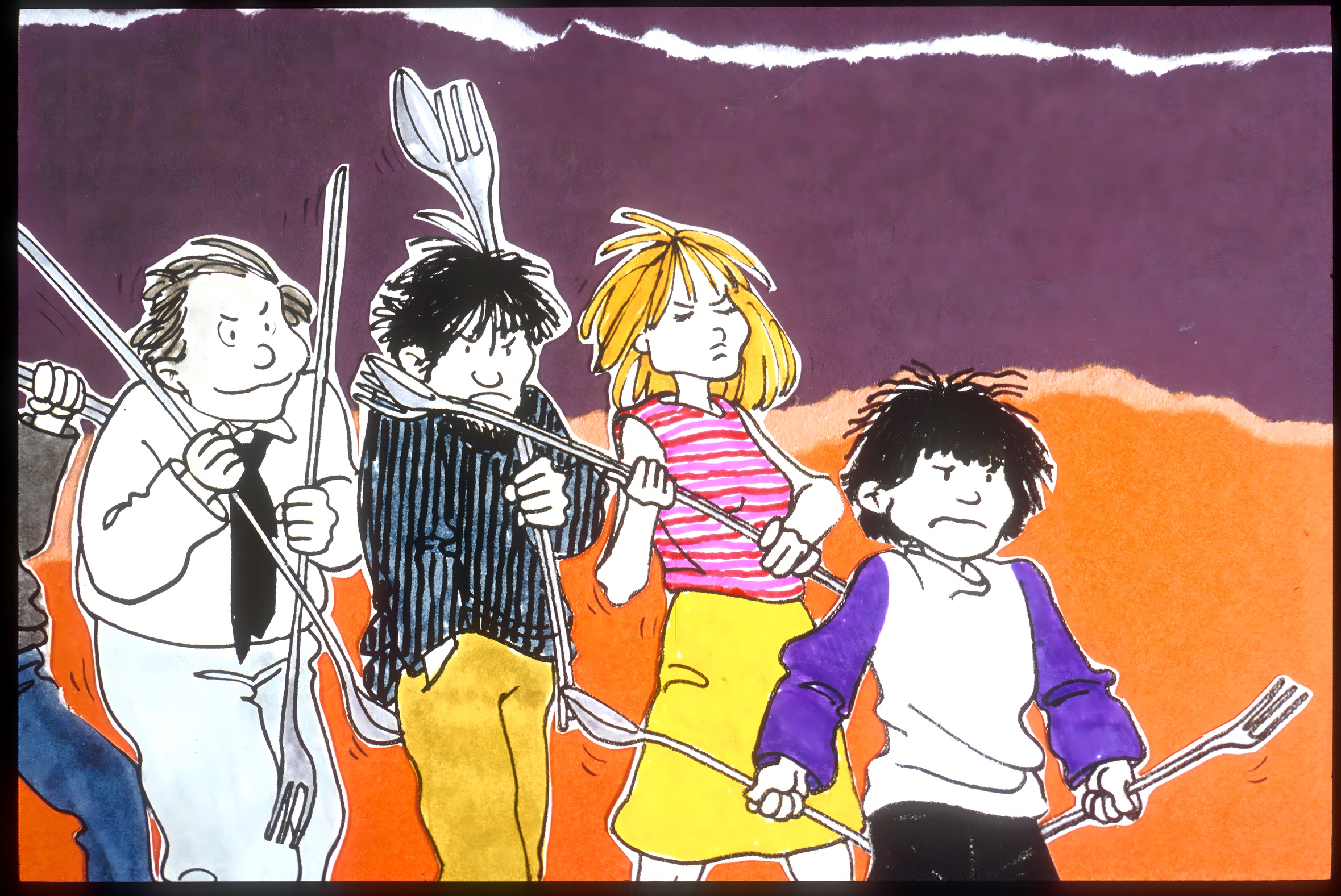 [Speaker Notes: «E guarda che posate lunghe hanno!». (aspettare 3 secondi)]
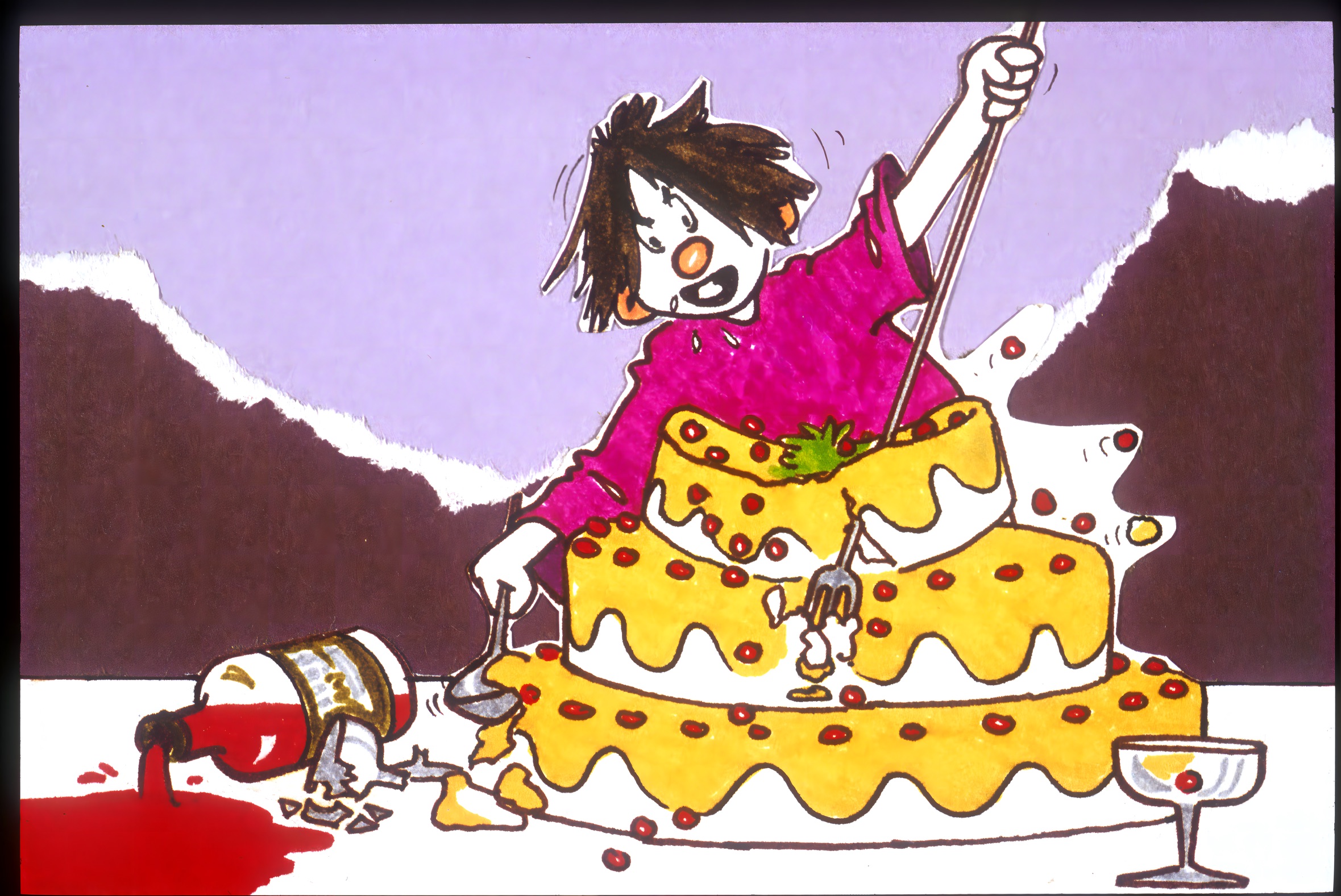 [Speaker Notes: «Che maniere!».]
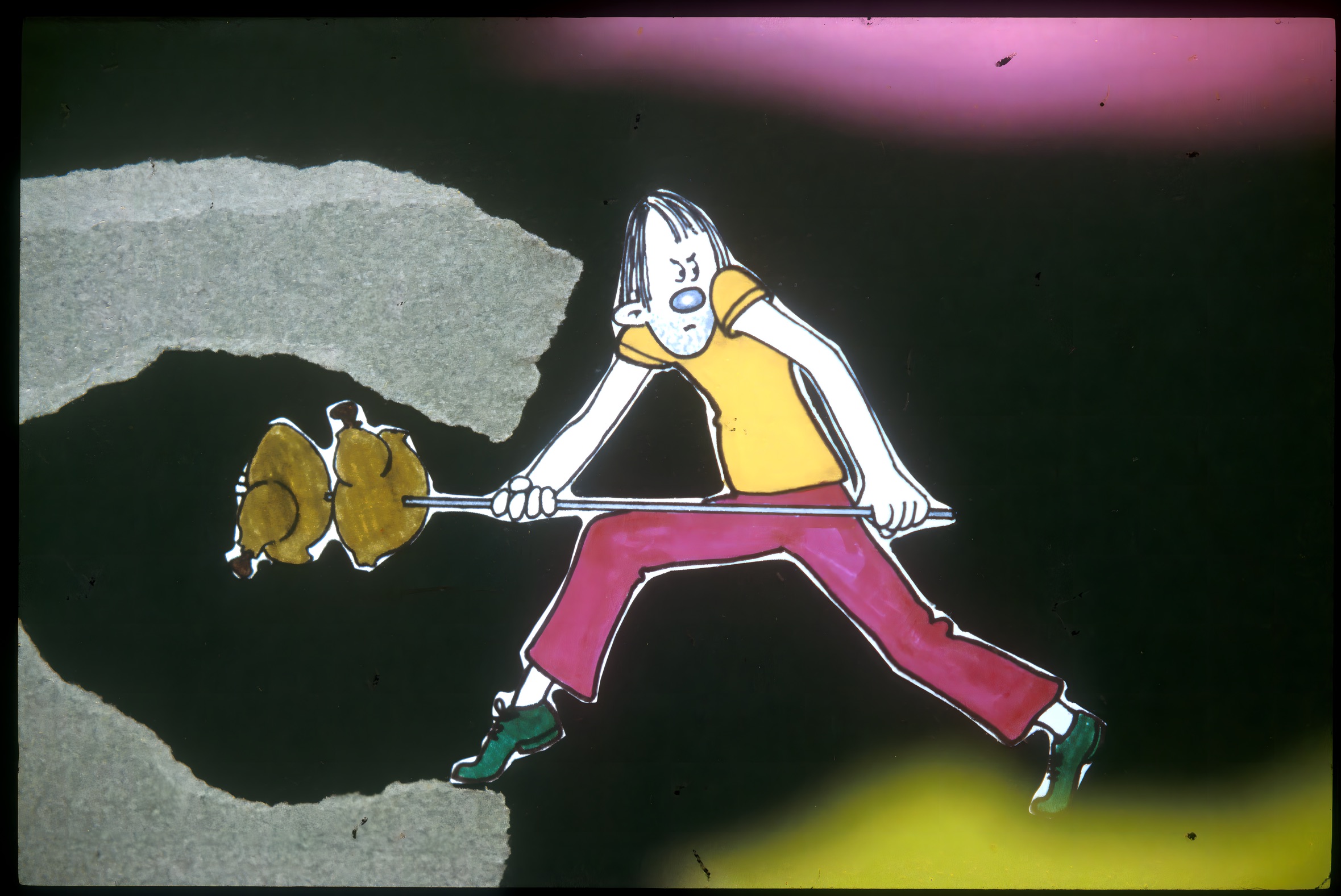 [Speaker Notes: (aspettare 3 secondi)]
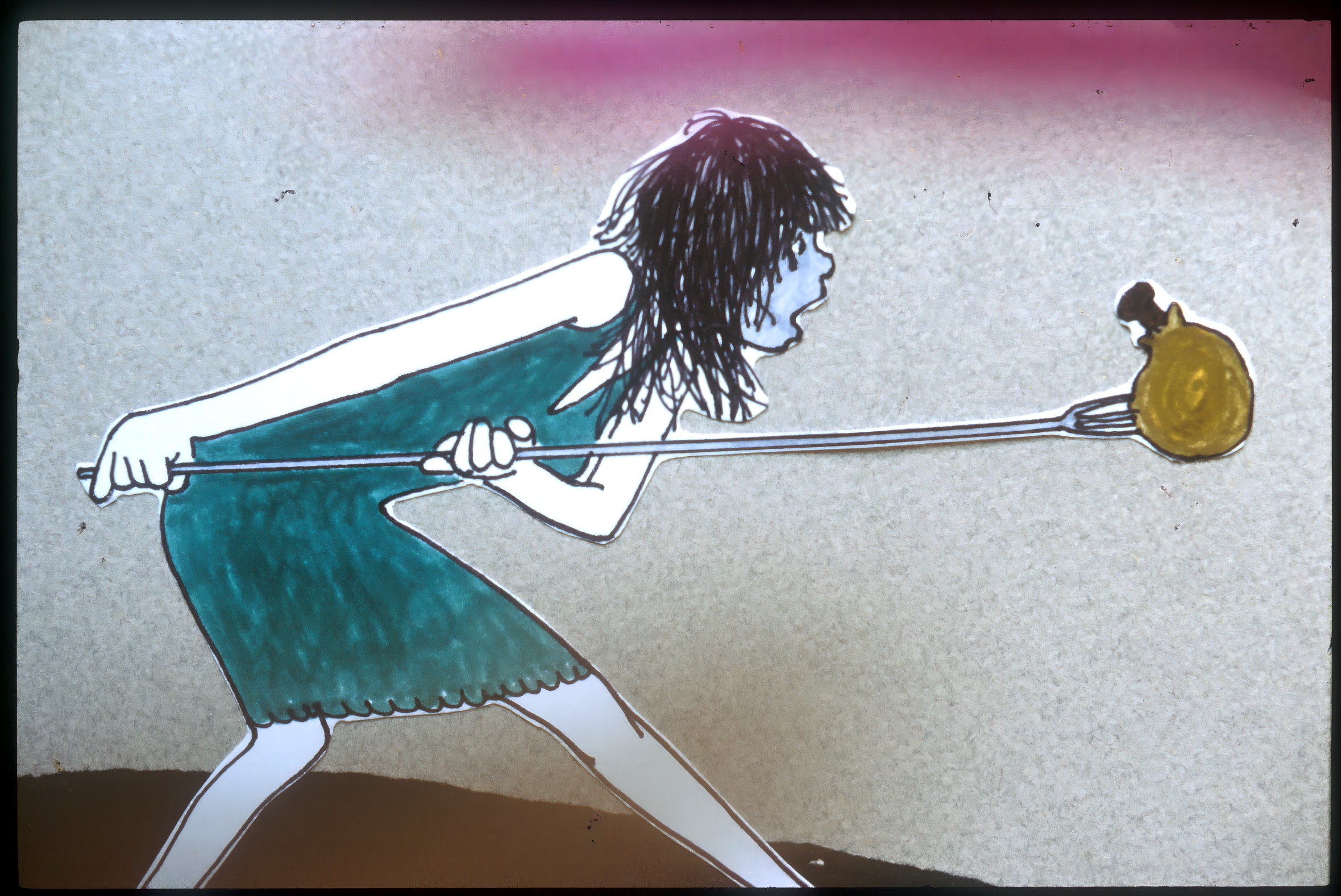 [Speaker Notes: «Che sta succedendo?! 
È incredibile, con tutte quelle leccornie non riescono a mangiare…]
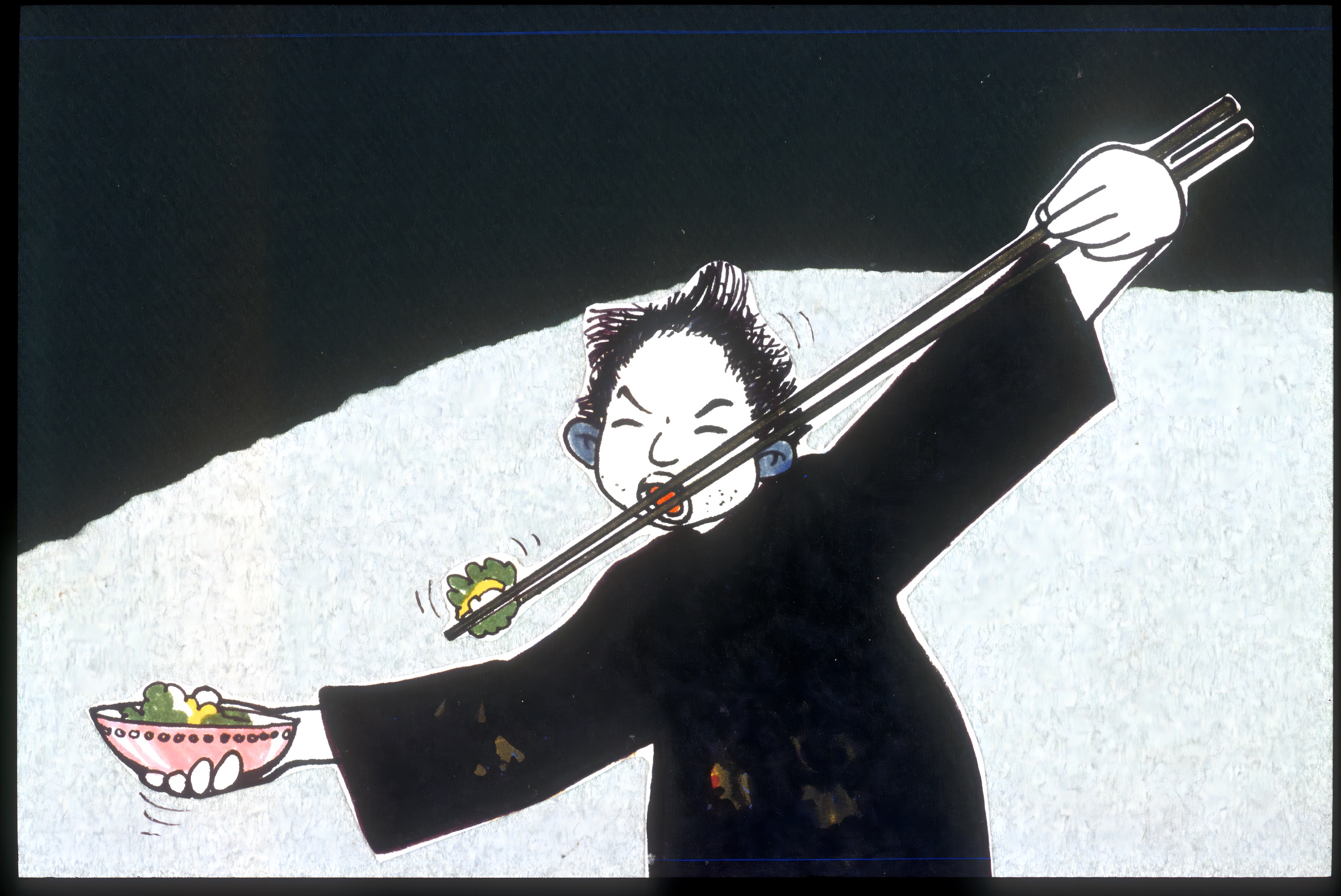 [Speaker Notes: … neanche un boccone!».]
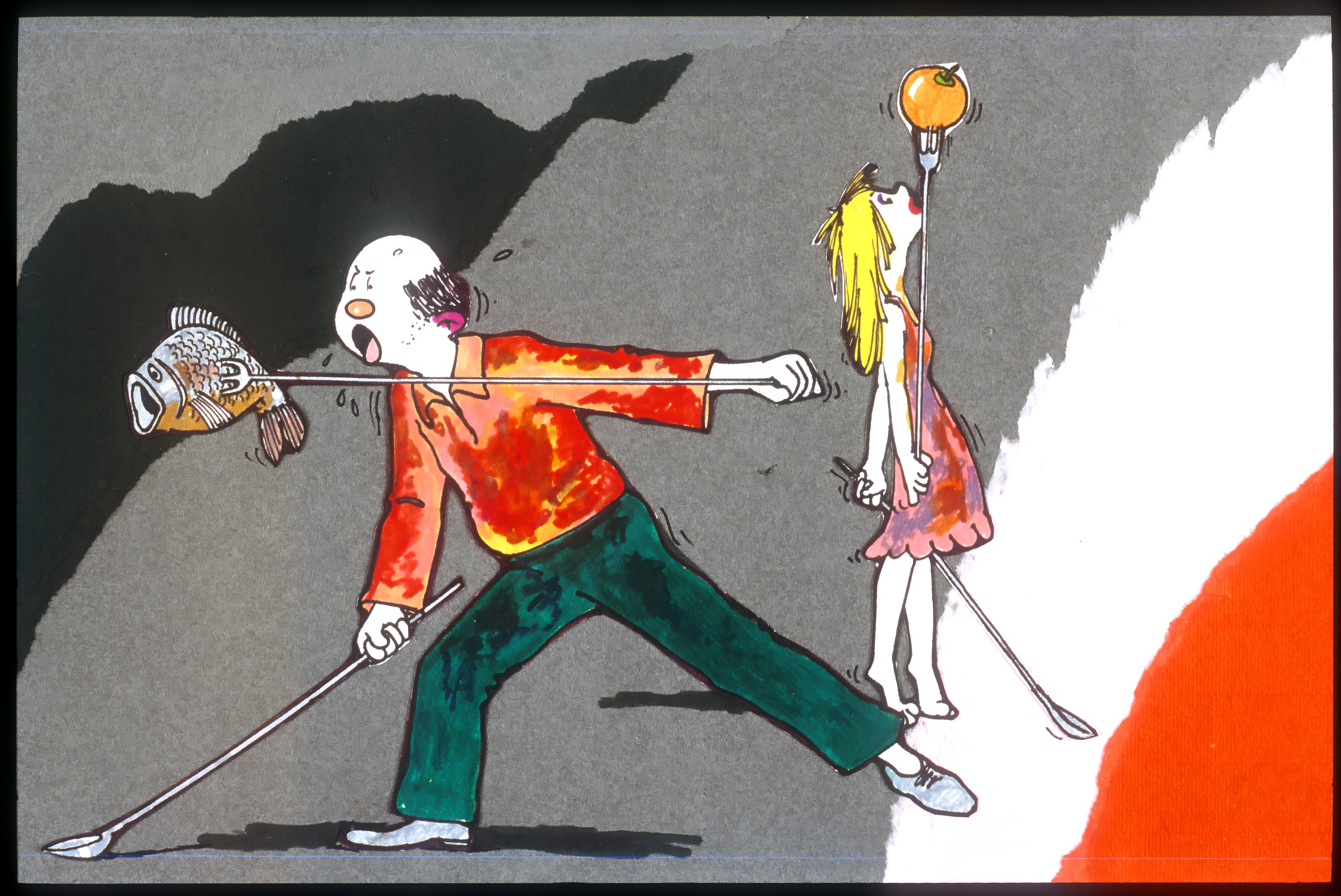 [Speaker Notes: (aspettare 3 secondi)]
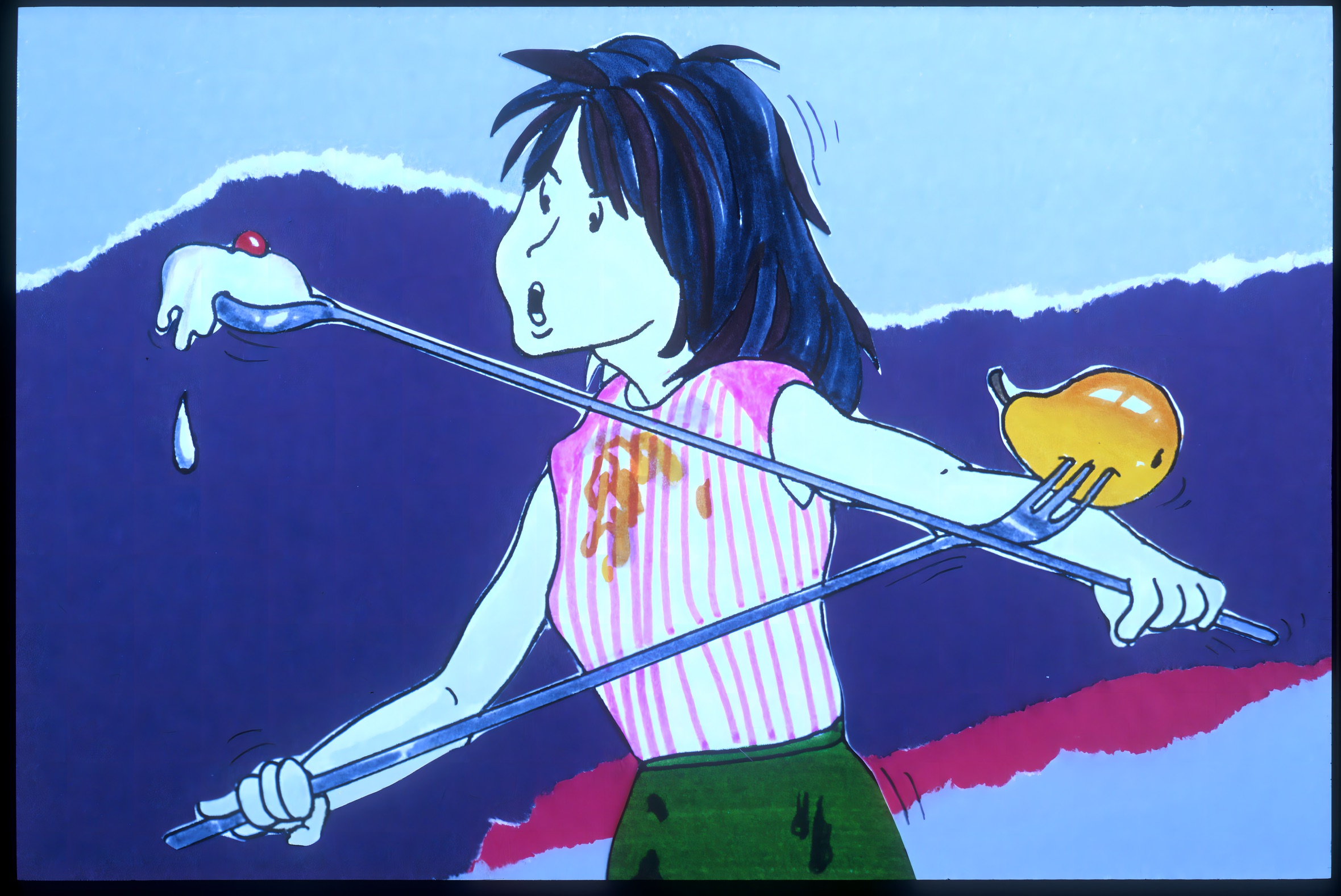 [Speaker Notes: Il nostro reporter è sbalordito.]
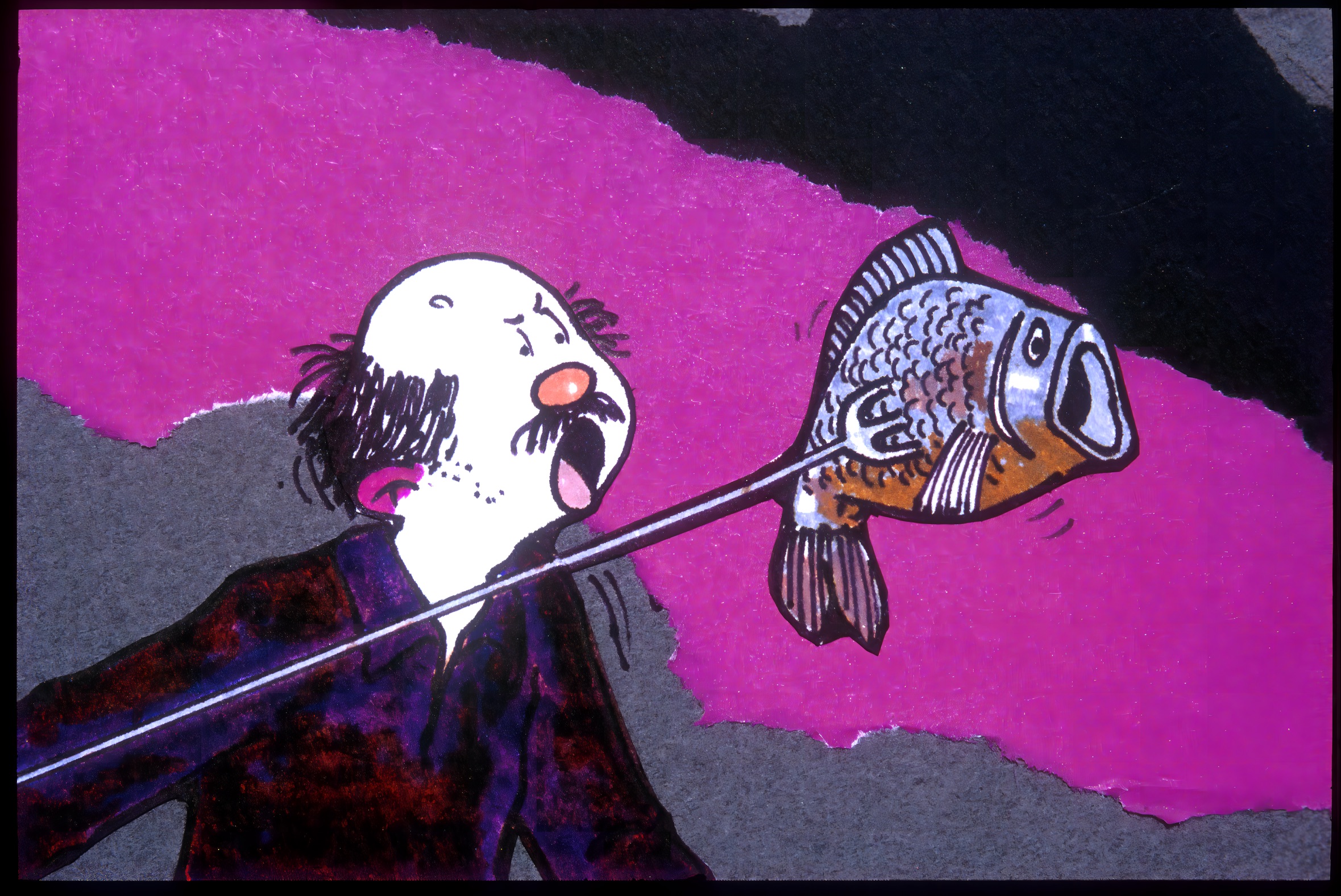 [Speaker Notes: Ognuno cerca disperatamente di mettersi in bocca qualcosa e non riesce a mangiare altro che la rabbia di non riuscirci!]
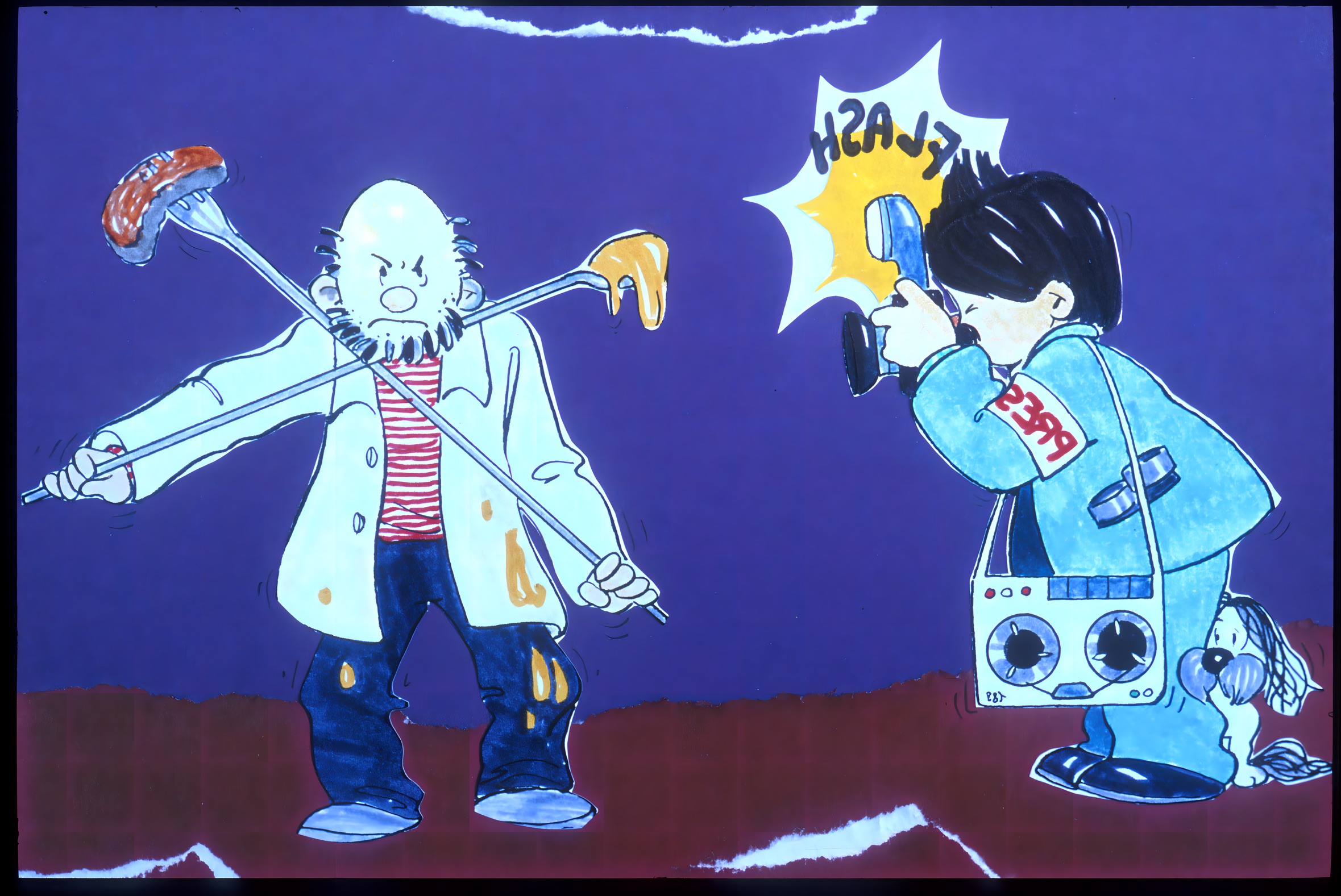 [Speaker Notes: «Beh, facciamo qualche foto! È proprio un posto orribile!».]
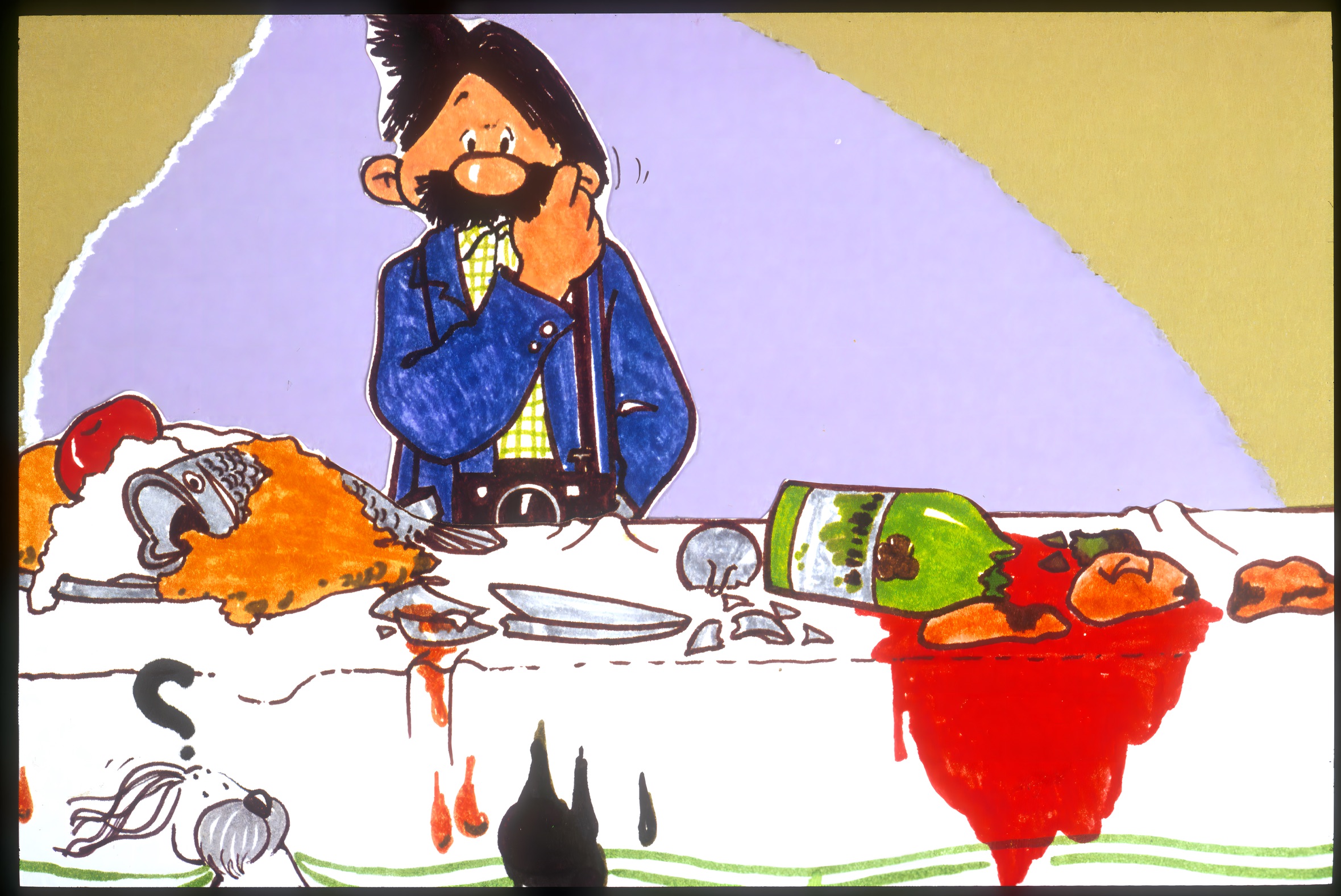 [Speaker Notes: «Meglio che ce ne andiamo, non è certo un posto che fa per noi, vero Flash?». 
«Bau, bau».]
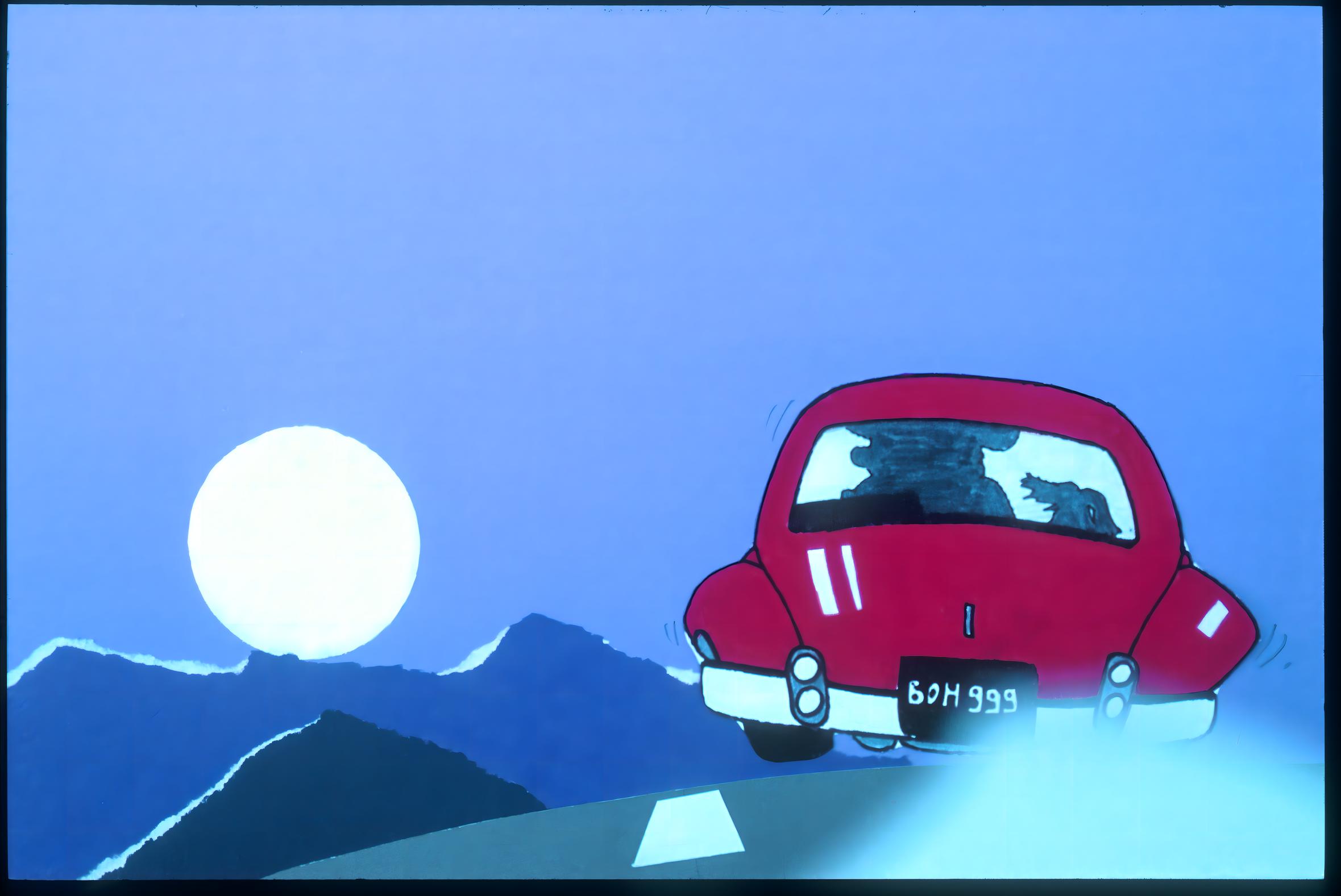 [Speaker Notes: (aspettare 5 secondi)]
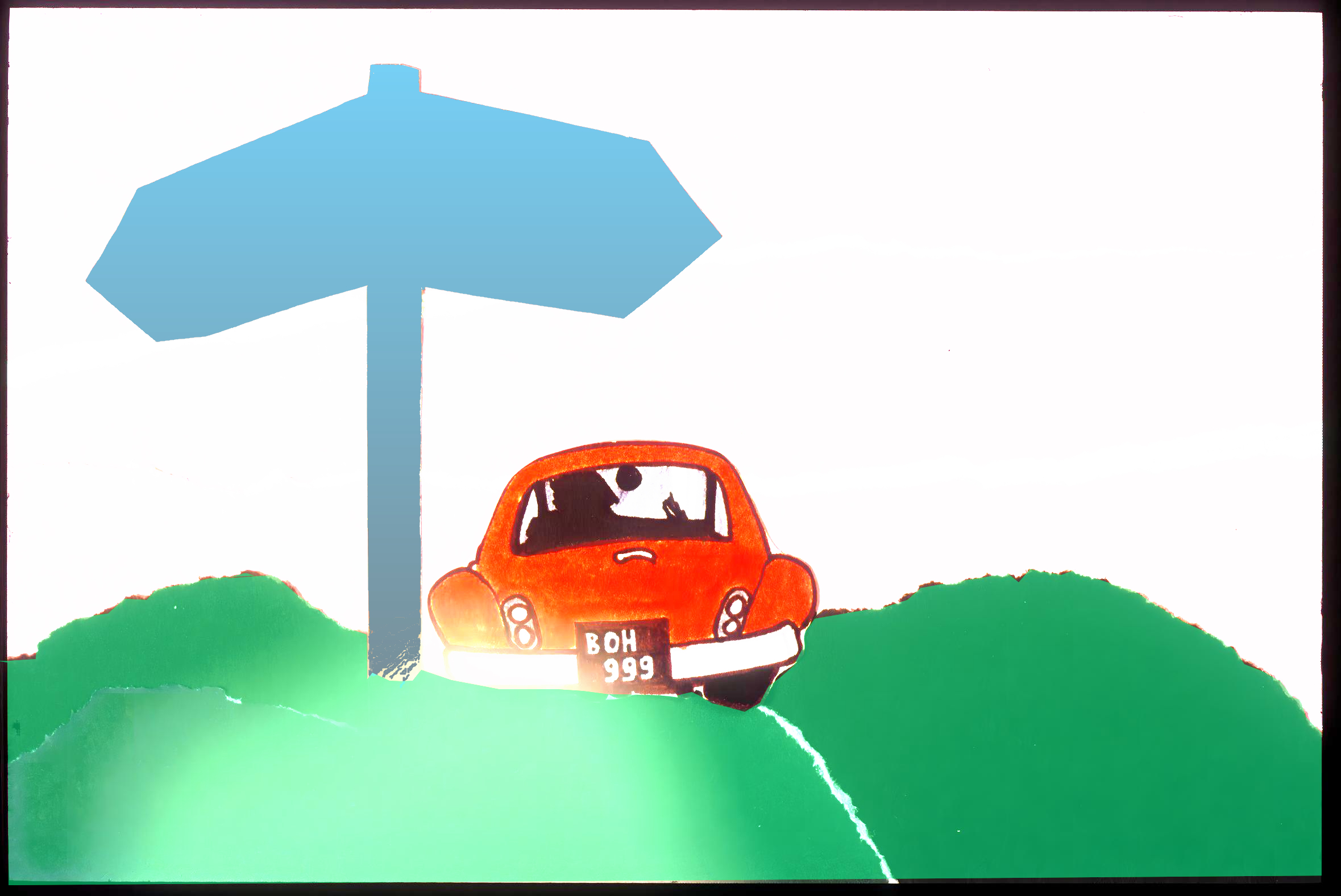 [Speaker Notes: Questa volta Jimmy imbocca deciso la strada del paradiso: «Lì sarà tutto diverso!».]
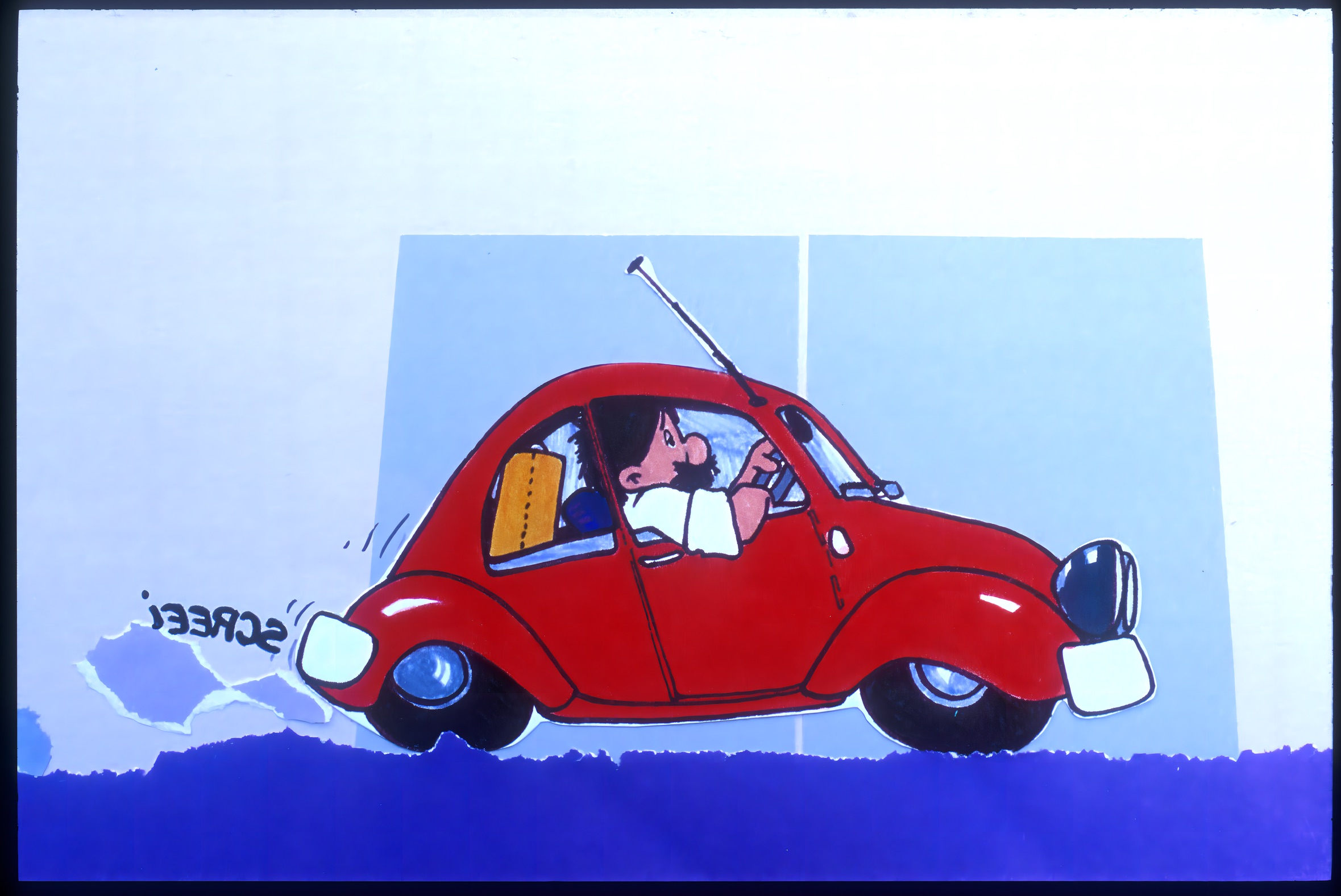 [Speaker Notes: (aspettare 5 secondi)]
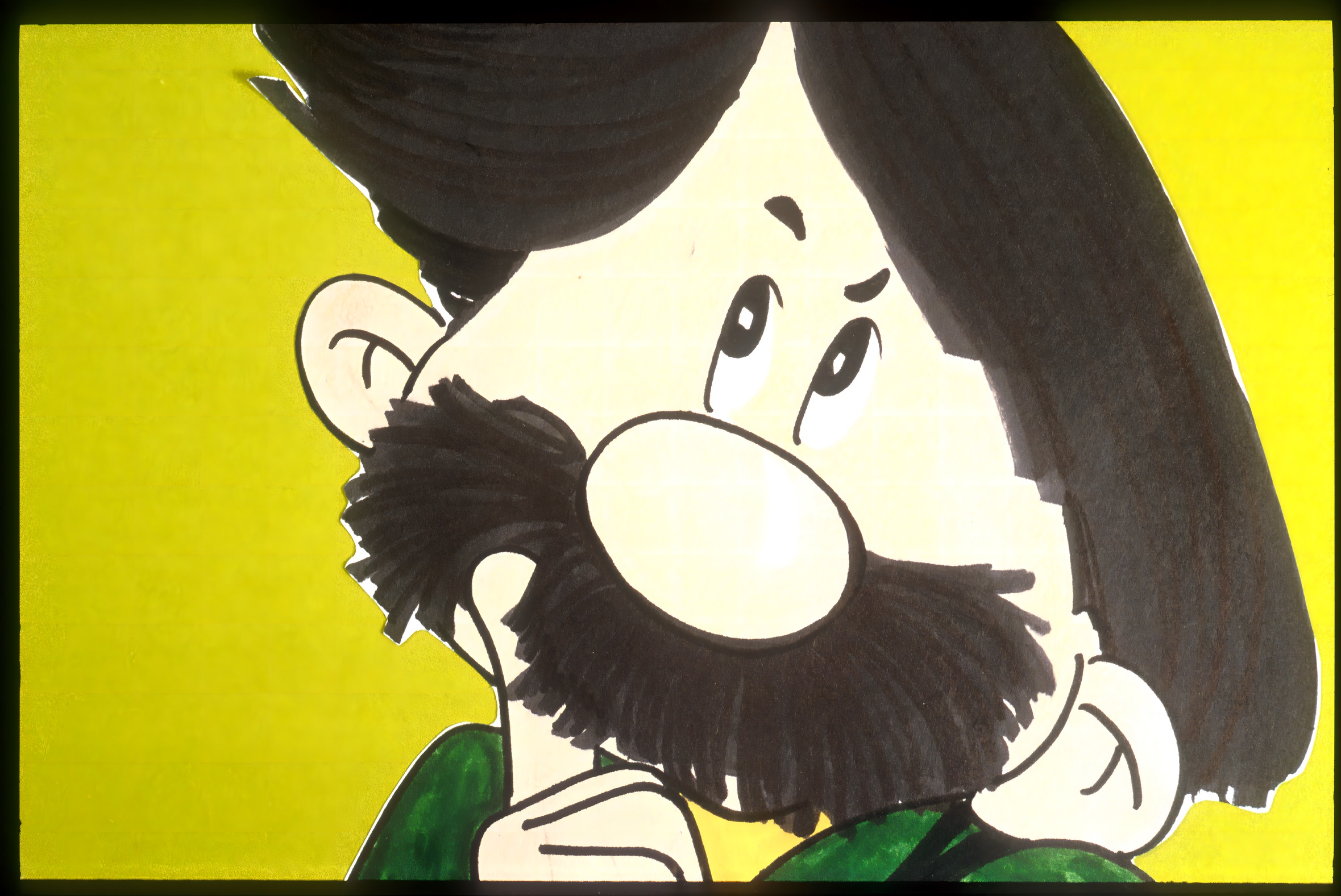 [Speaker Notes: (aspettare 5 secondi)]
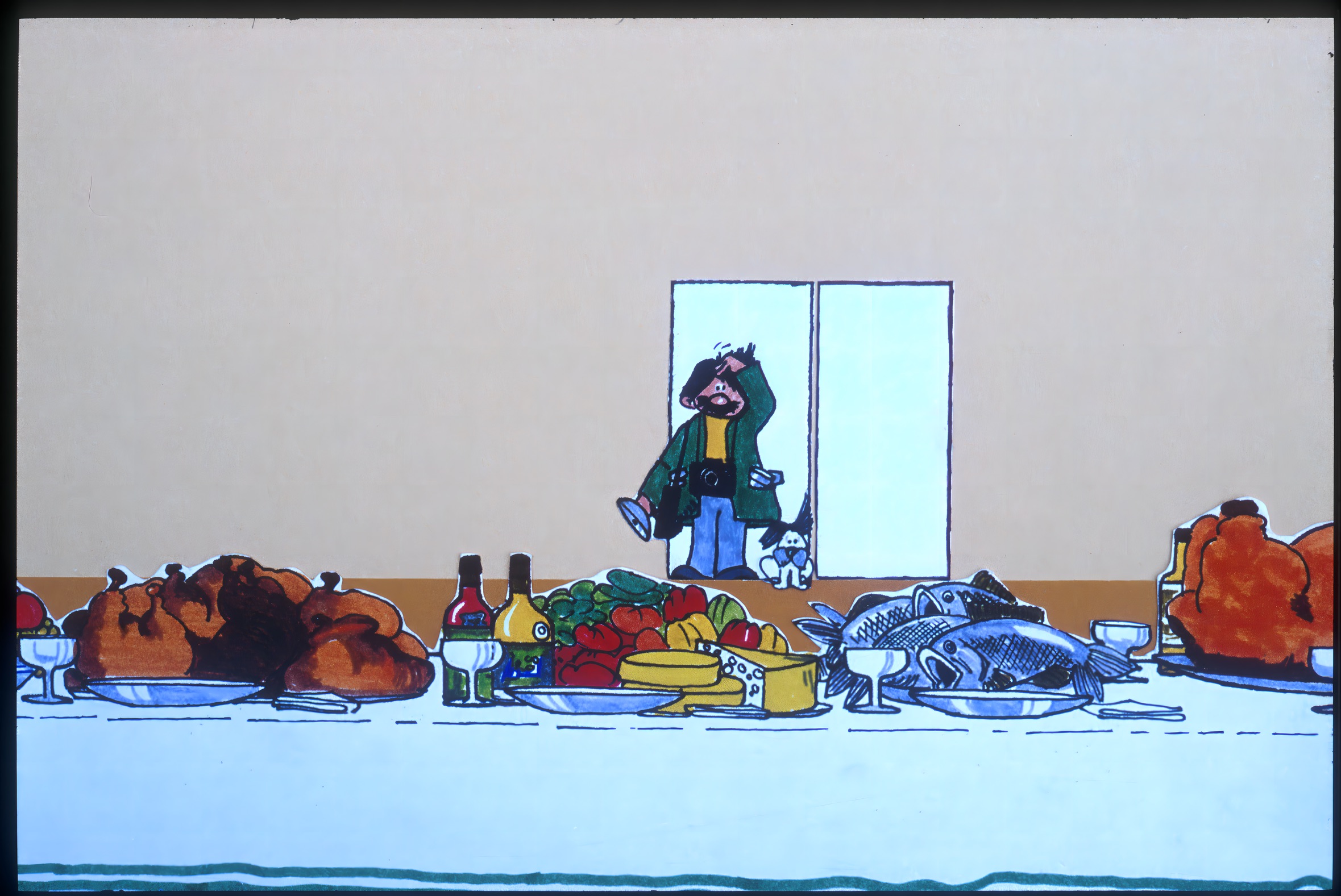 [Speaker Notes: «Oh, anche qui una tavola imbandita! E io che pensavo di trovare un’altra cosa!».]
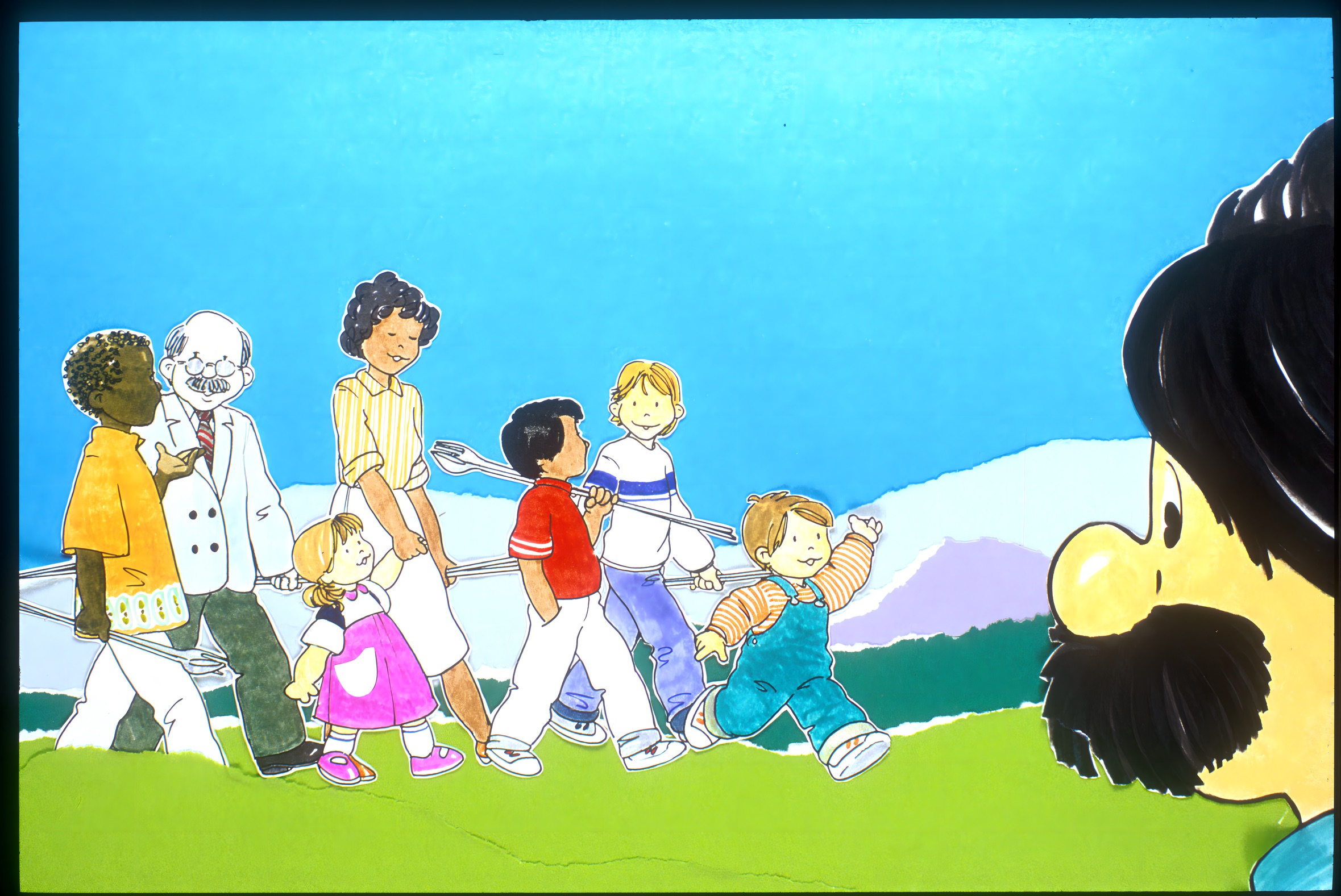 [Speaker Notes: «Ah, ecco gli abitanti del paradiso; anche loro con gli stessi lunghi forchettoni come all’inferno! 
Proprio uguali!».]
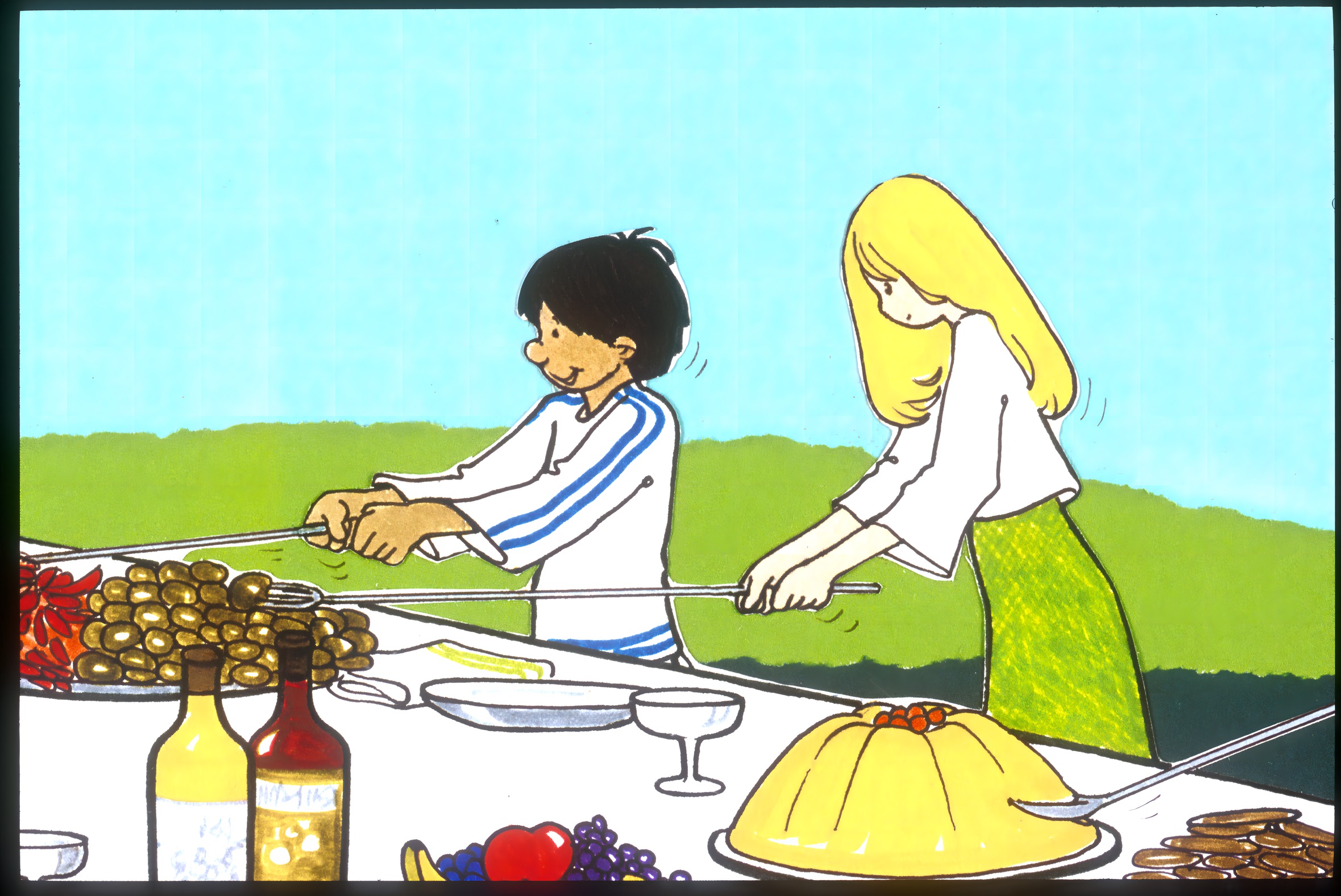 [Speaker Notes: «Che strano, proprio strano!».]
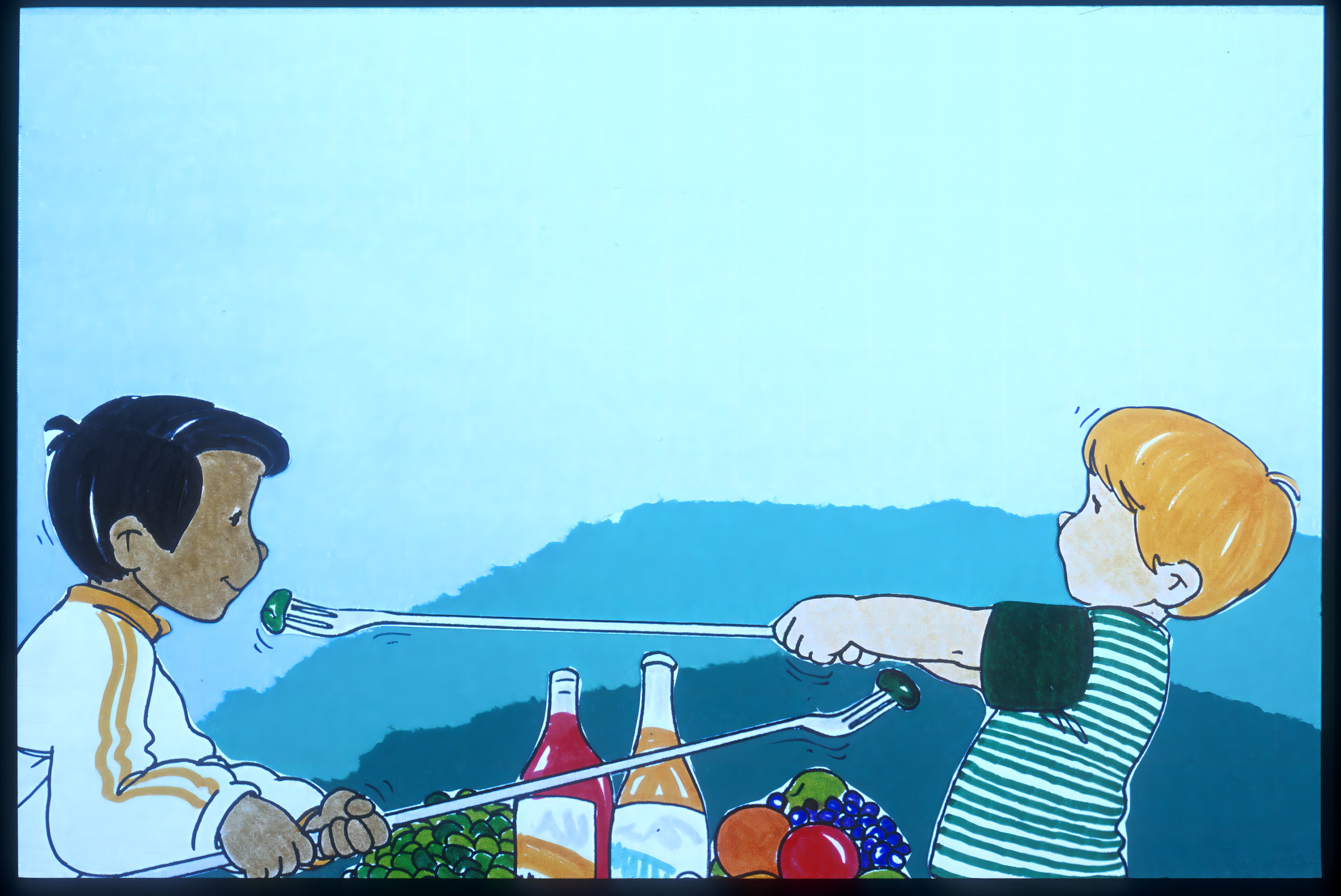 [Speaker Notes: «Mah…]
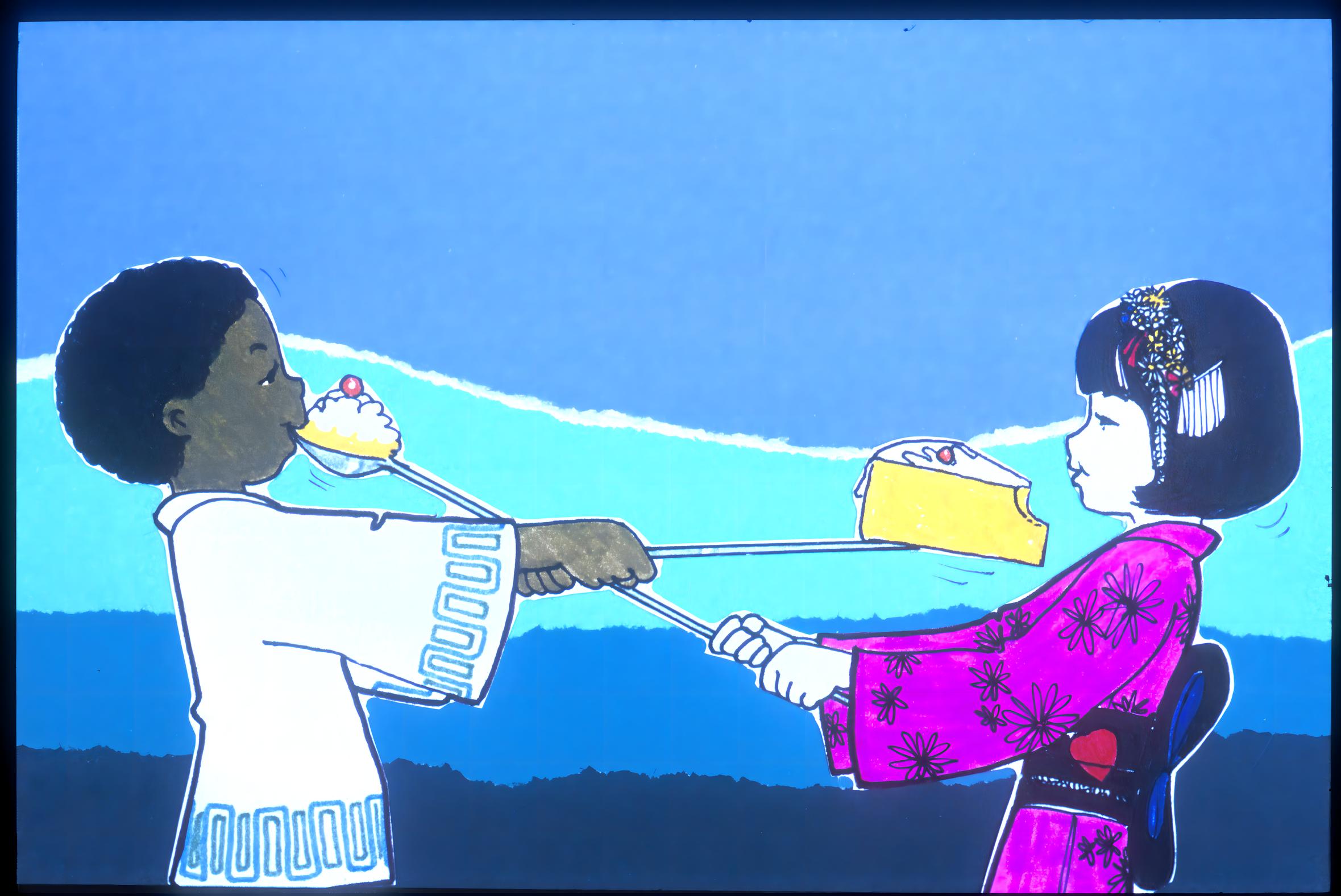 [Speaker Notes: Oh! Ecco la differenza!».]
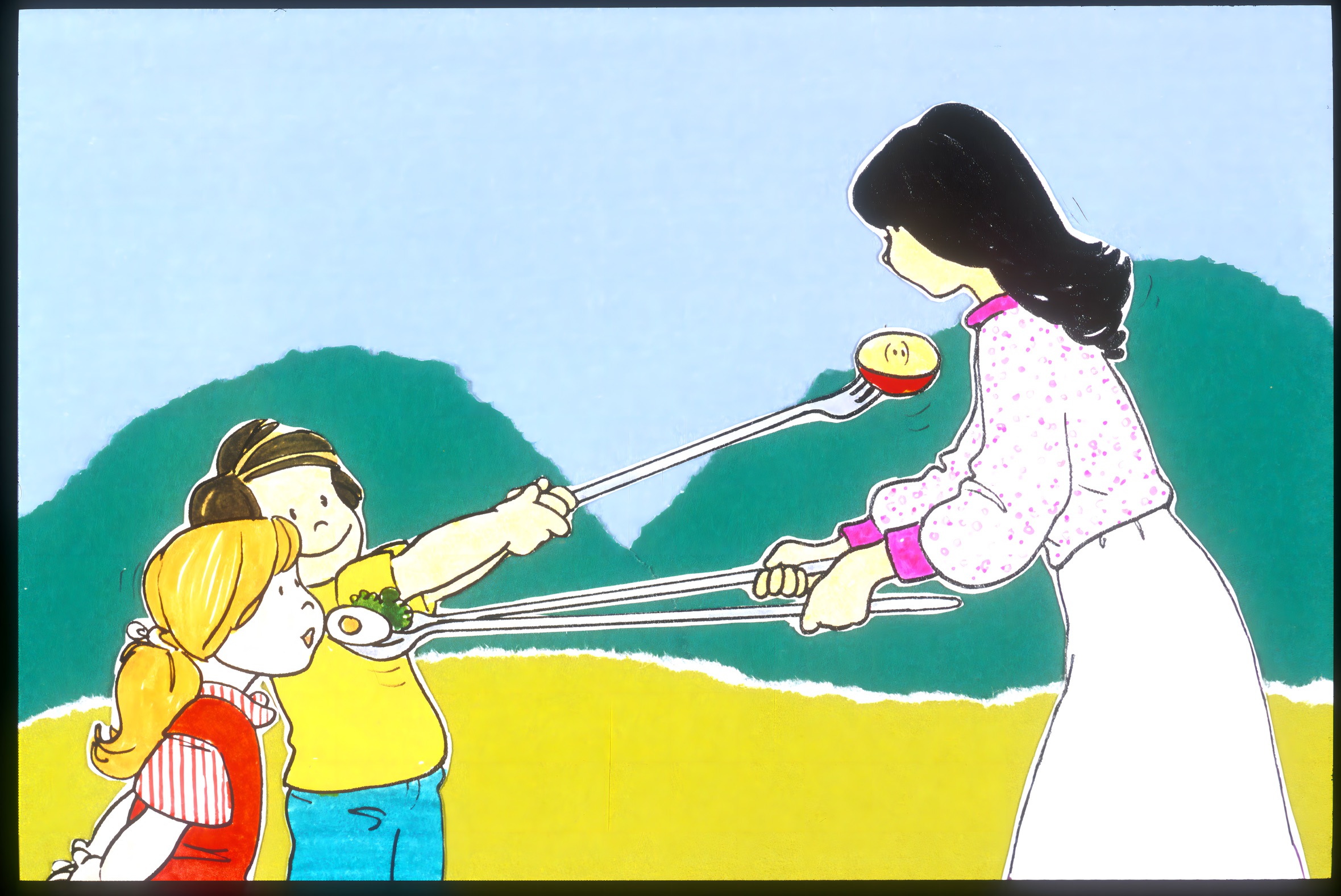 [Speaker Notes: «Che meraviglia, guarda, guarda quei due…!».]
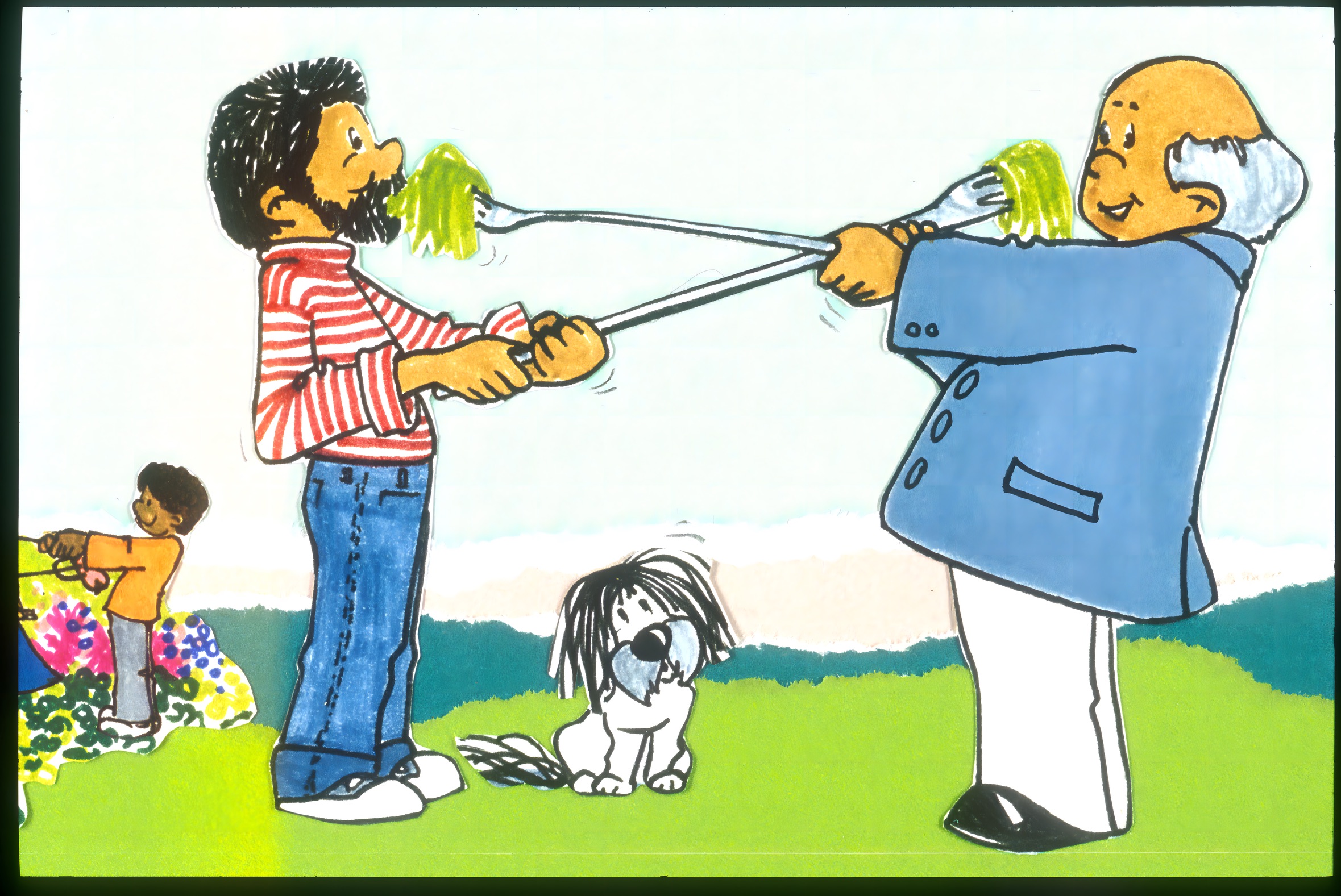 [Speaker Notes: «Ognuno pensa a far mangiare l’altro!]
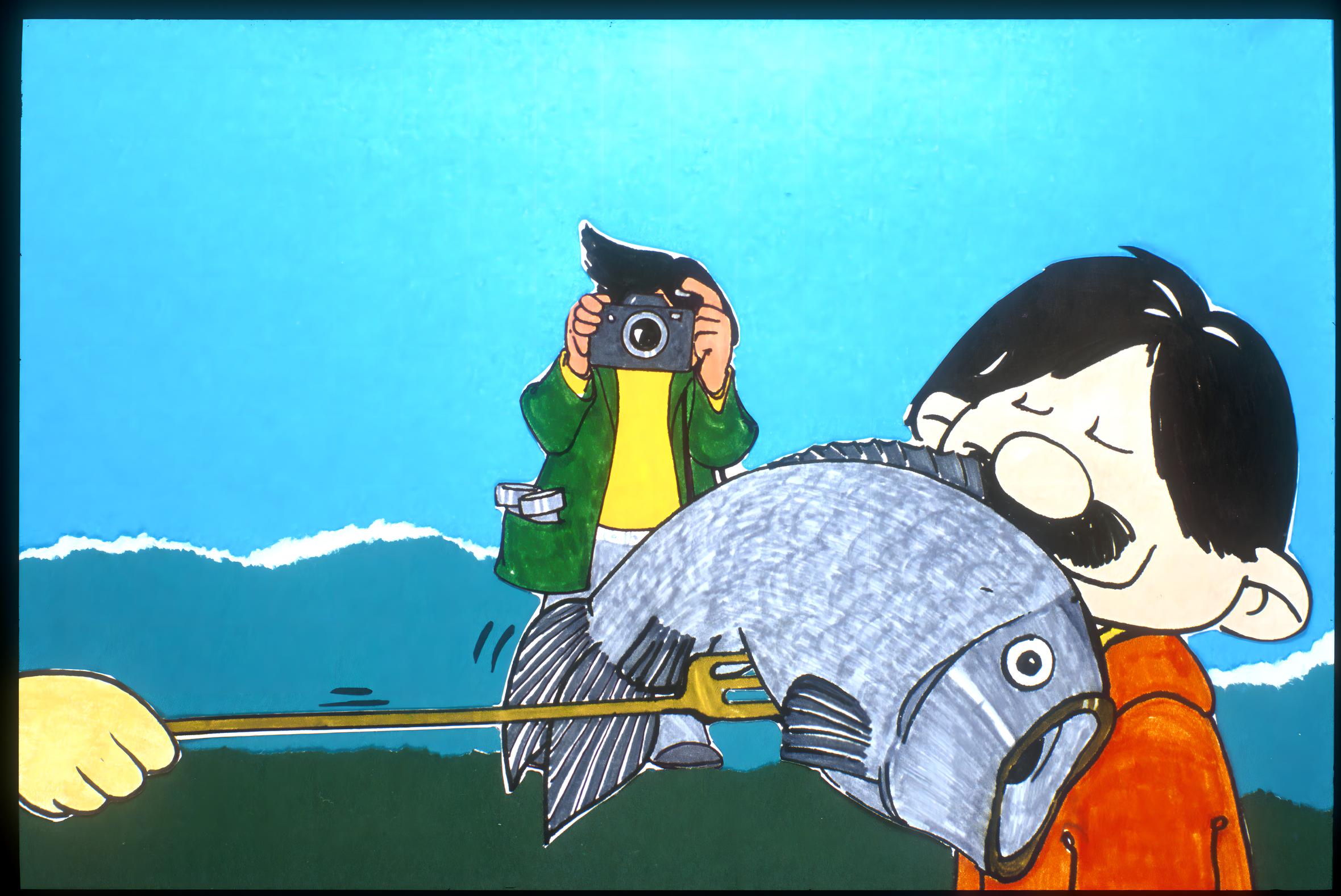 [Speaker Notes: È davvero una festa!» (aspettare 3 secondi)]
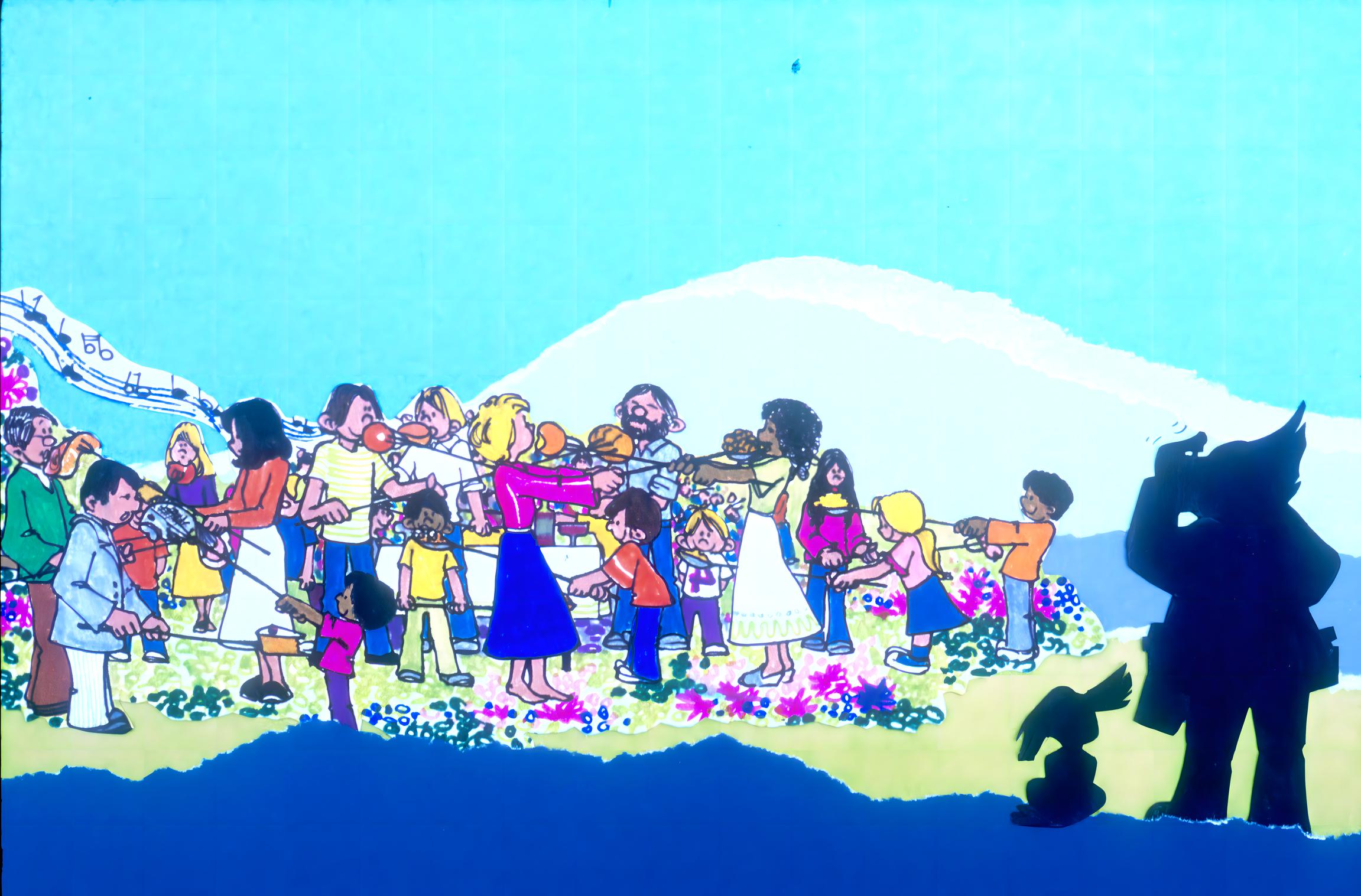 [Speaker Notes: «Quante fotografie da scattare! Non si finirebbe mai!».
Sarebbe bellissimo restare qui, ma il nostro amico giornalista non vede l’ora di pubblicare l’articolo per far conoscere a tutti questo posto meraviglioso.]
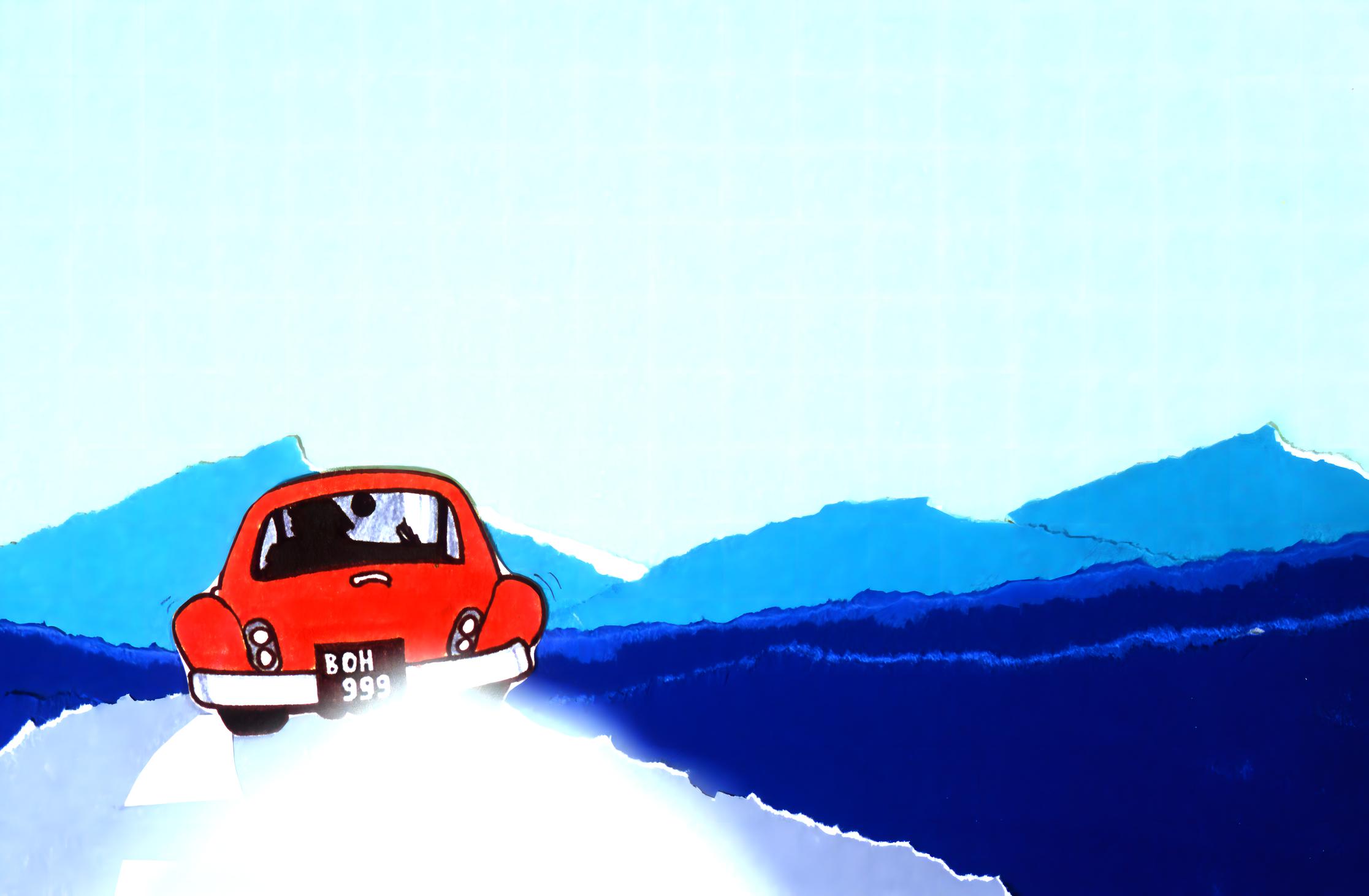 [Speaker Notes: (aspettare 5 secondi)]
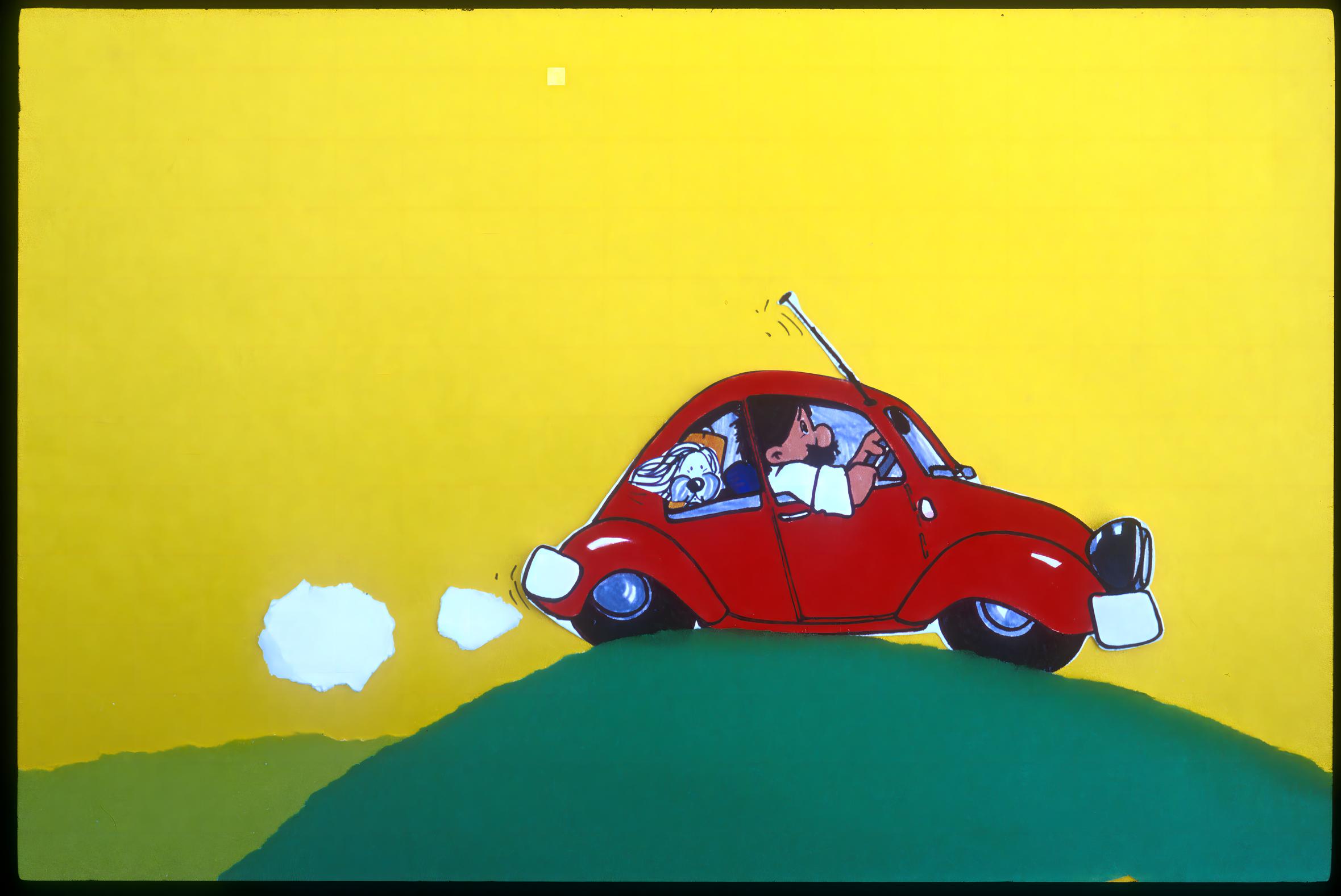 [Speaker Notes: L’inferno, che posto orribile! Ognuno non pensa che a sé!]
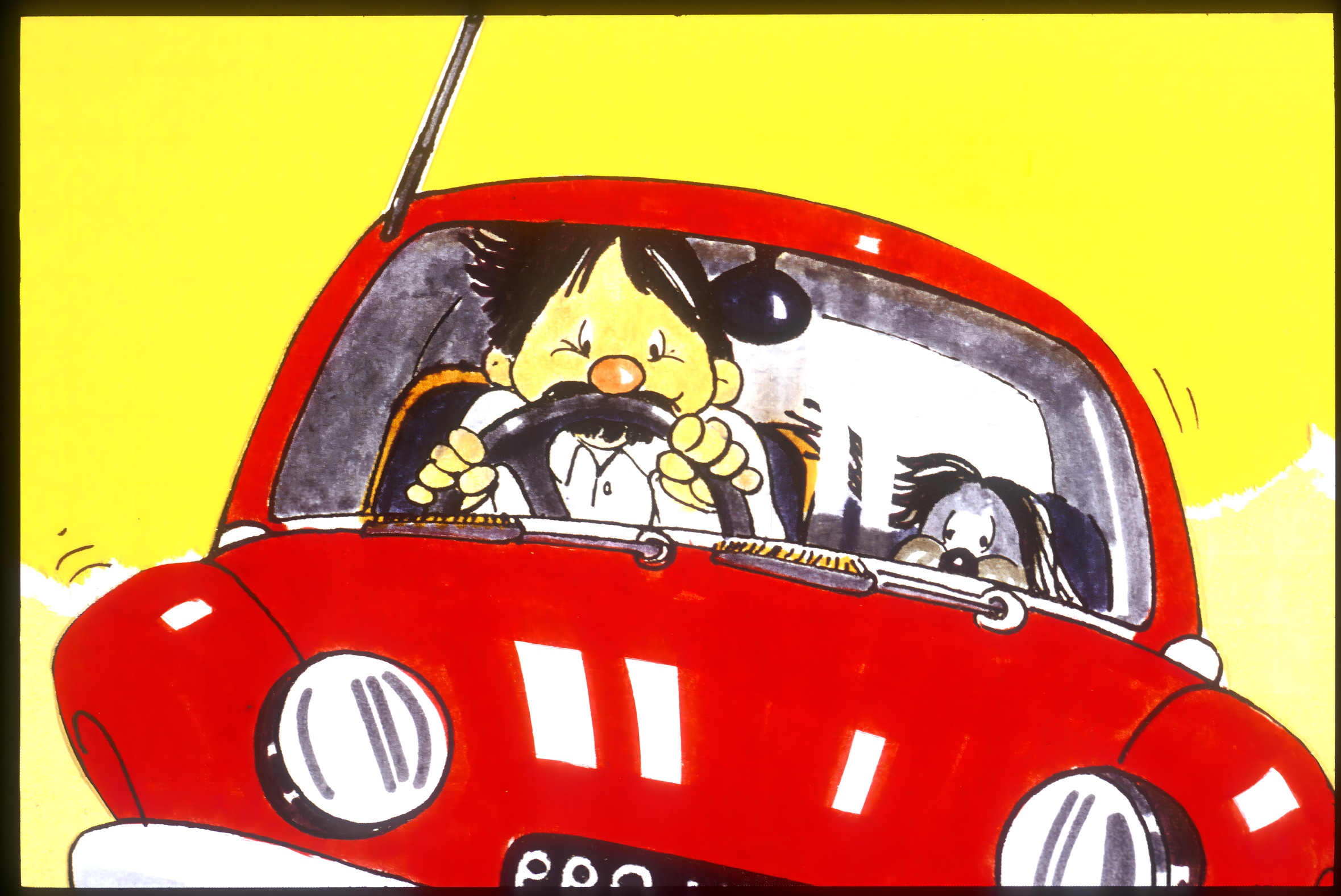 [Speaker Notes: Che festa invece in paradiso. 
Eppure le tavole imbandite erano uguali, uguali anche i lunghi forchettoni: lì l’odio e l’invidia.]
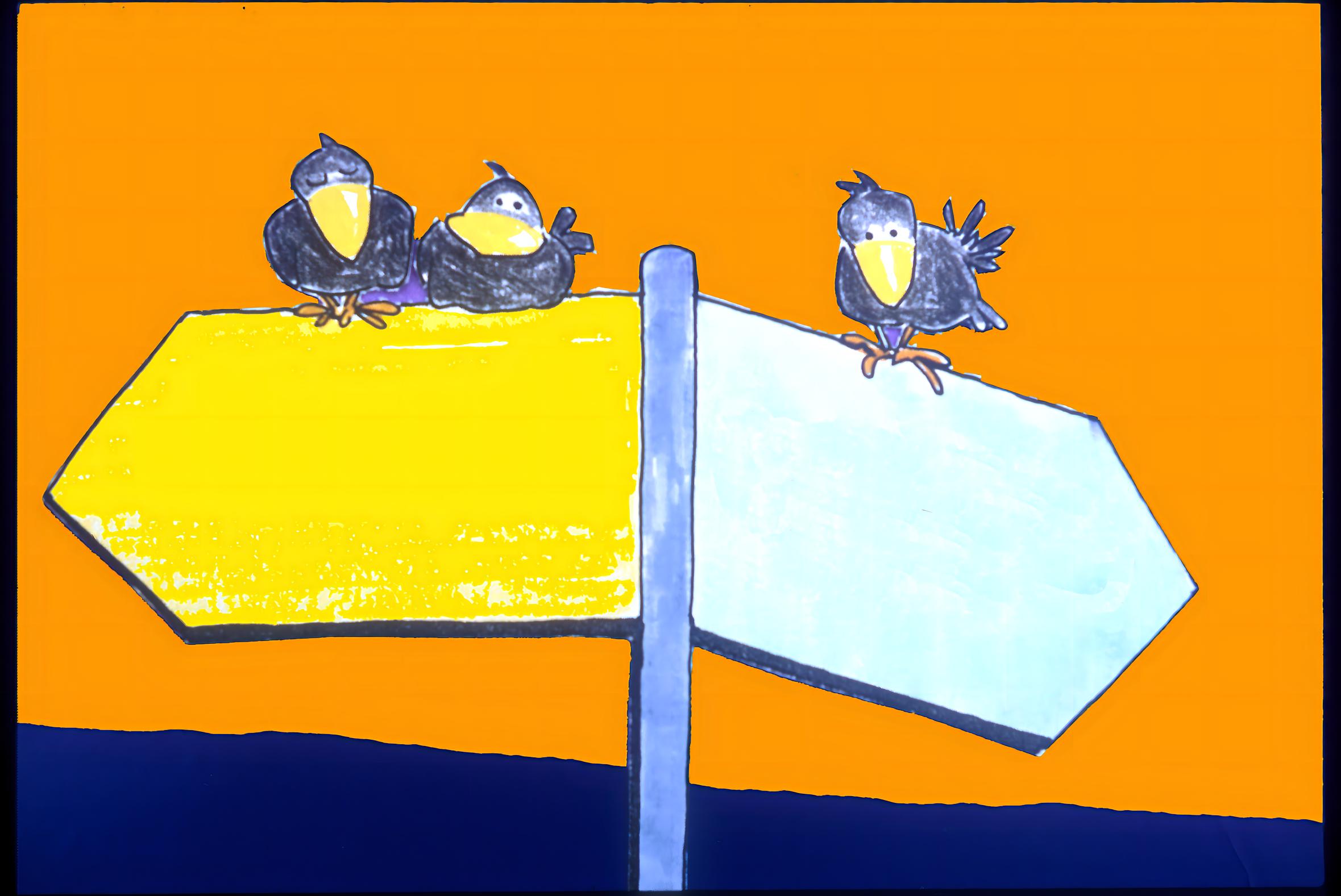 [Speaker Notes: In paradiso l’amore scambievole! 
Ed è questo amore che trasforma tutto!]
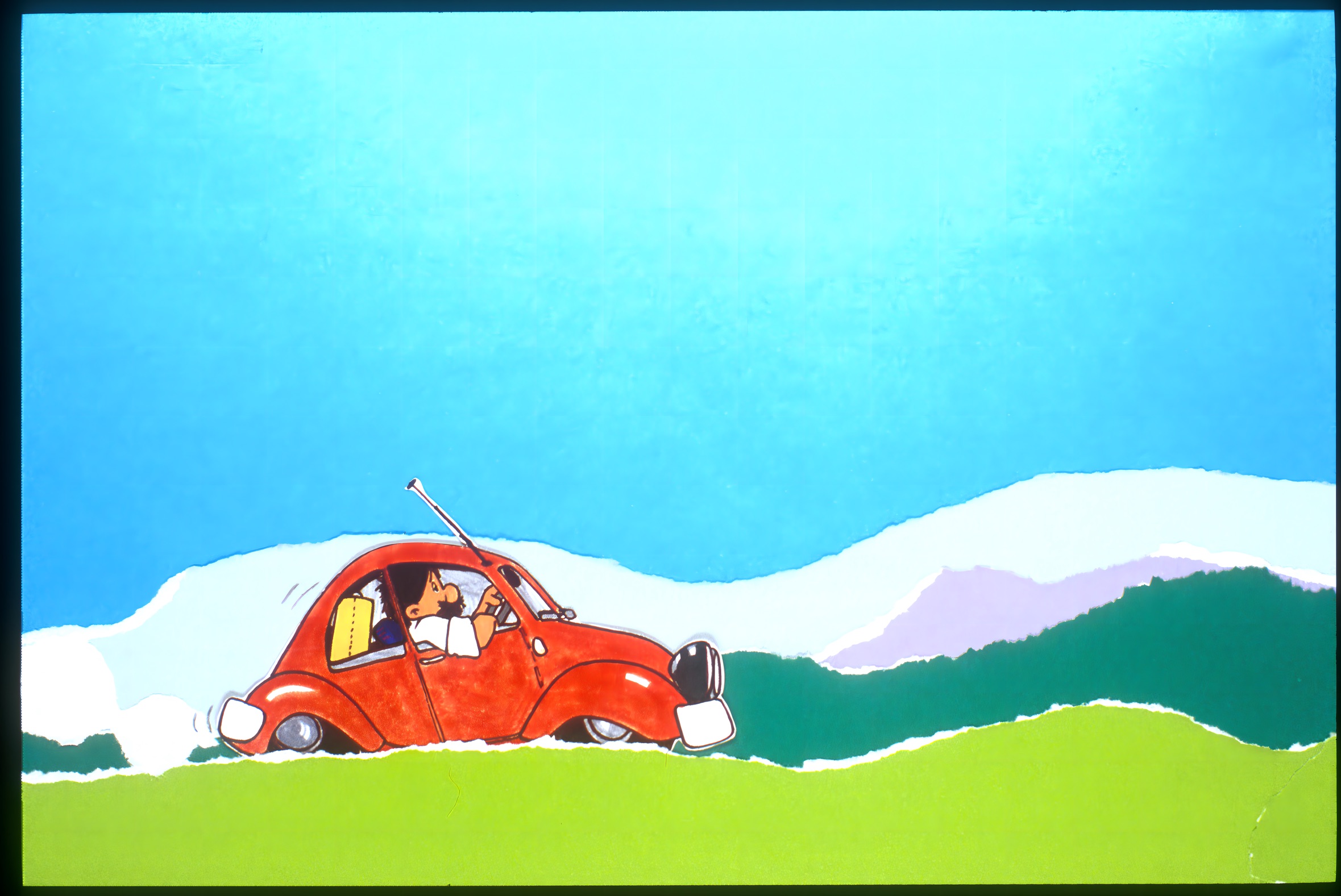 Fine
[Speaker Notes: Fine]